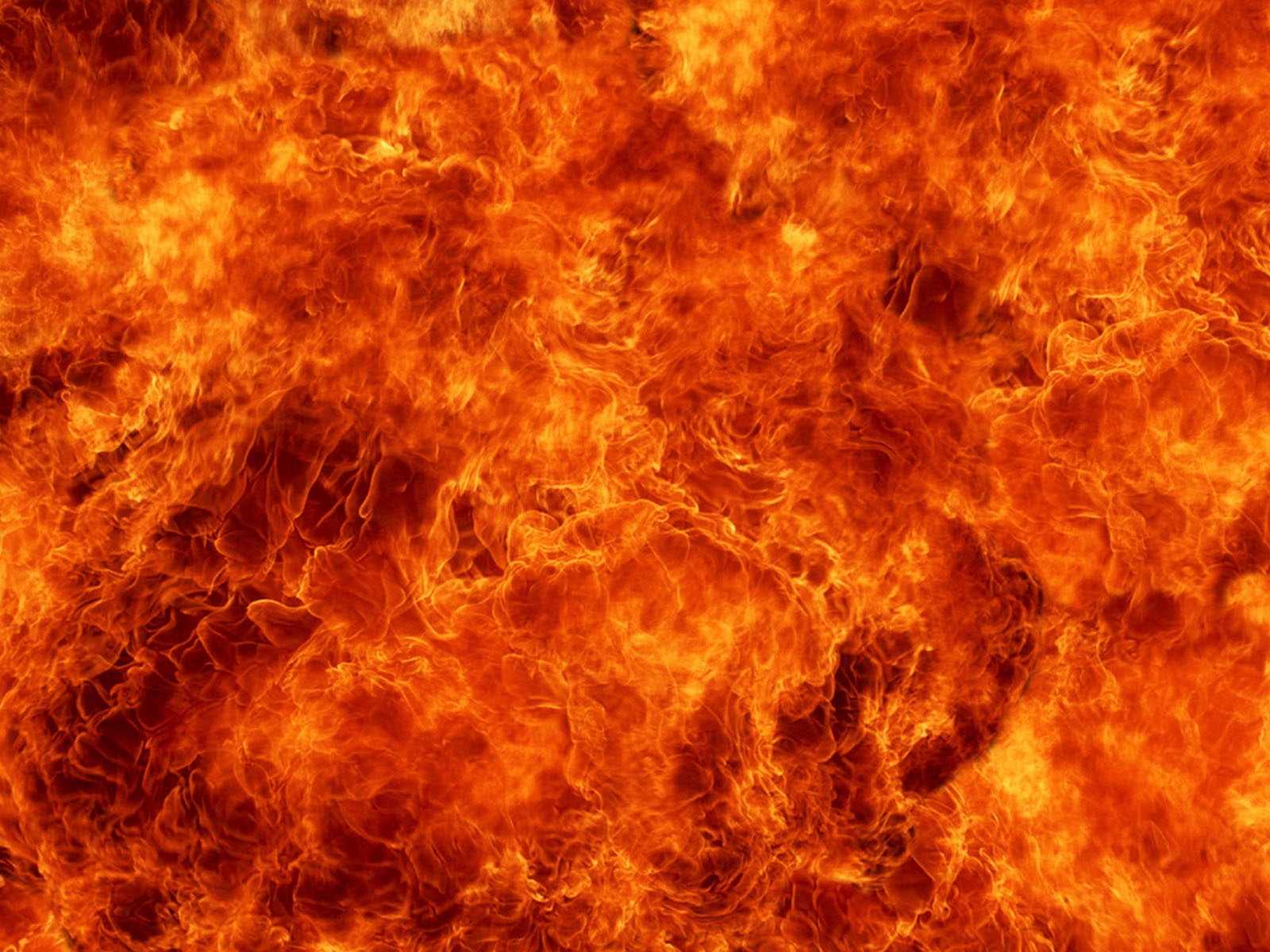 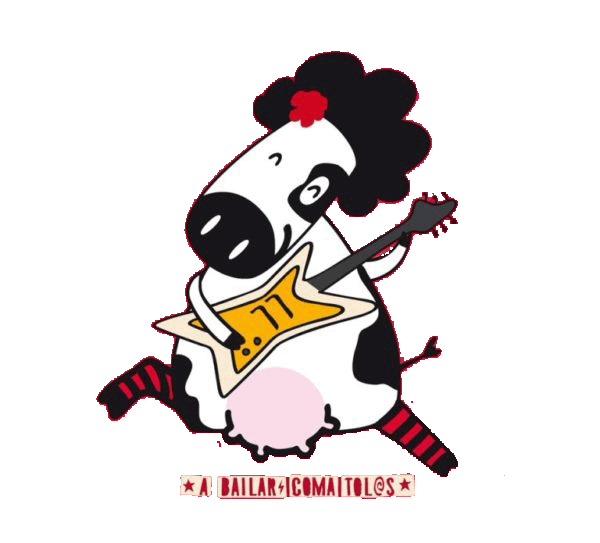 ENTROIDO 19
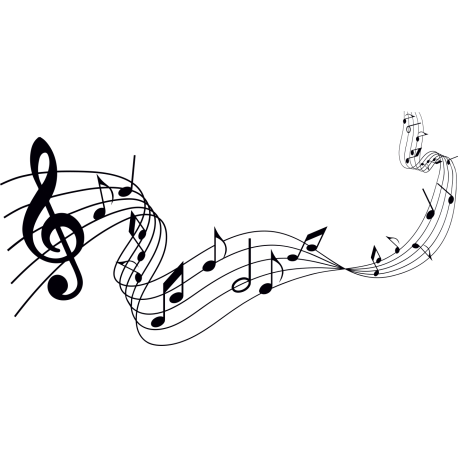 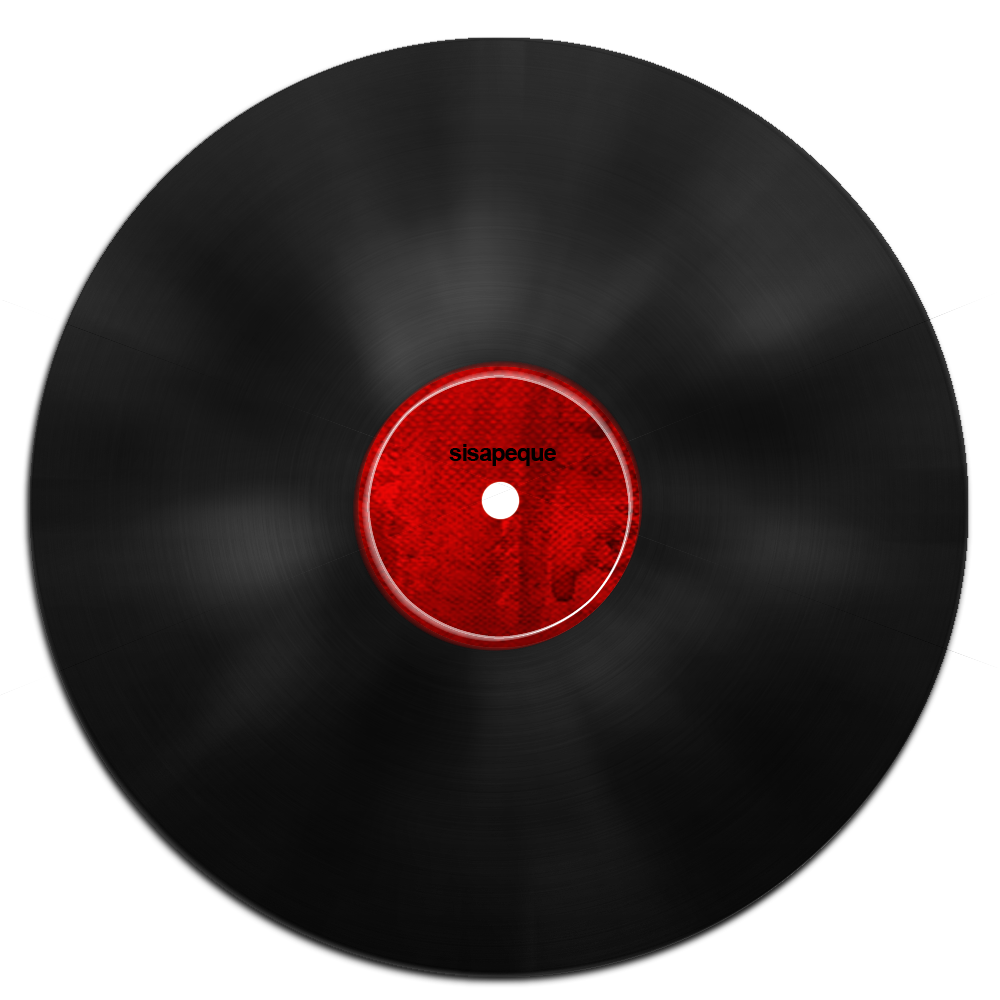 SONS DA  NOSA TERRA
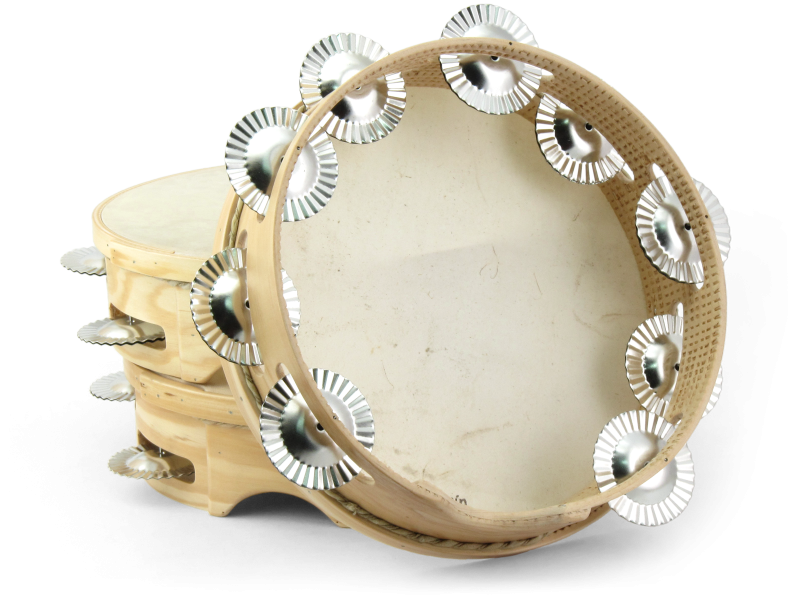 TITORIAL TRAXE ENTROIDO

1.- Materiais.
2.- Corte Fita da Cabeza.
3.- Debuxo e Corte do Cuello e Brazos.
4.- Cosido, Granpado ou pegado.
5.- Debuxo Clave Sol, pentagrama e personalización.
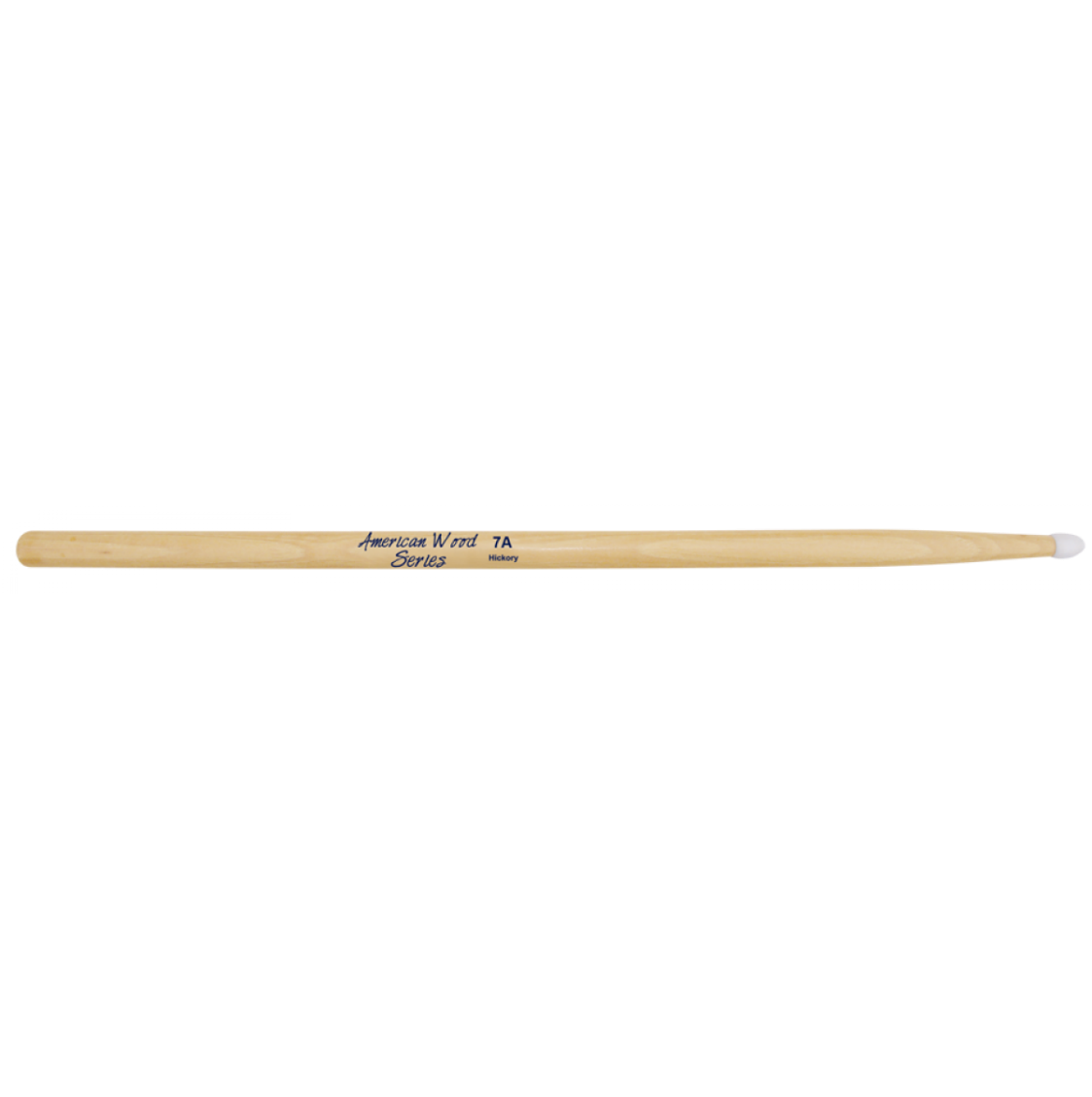 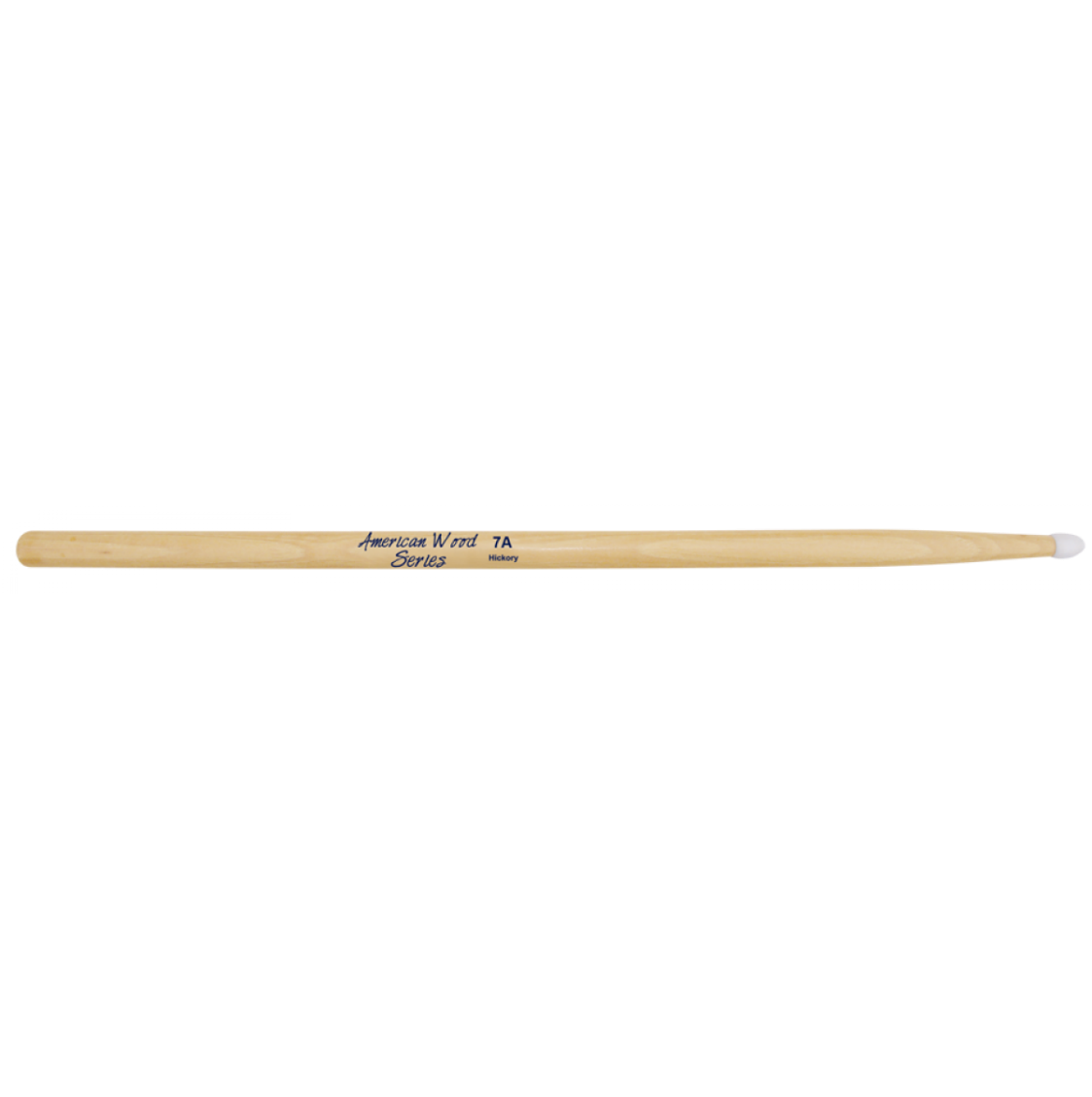 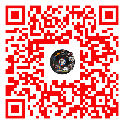 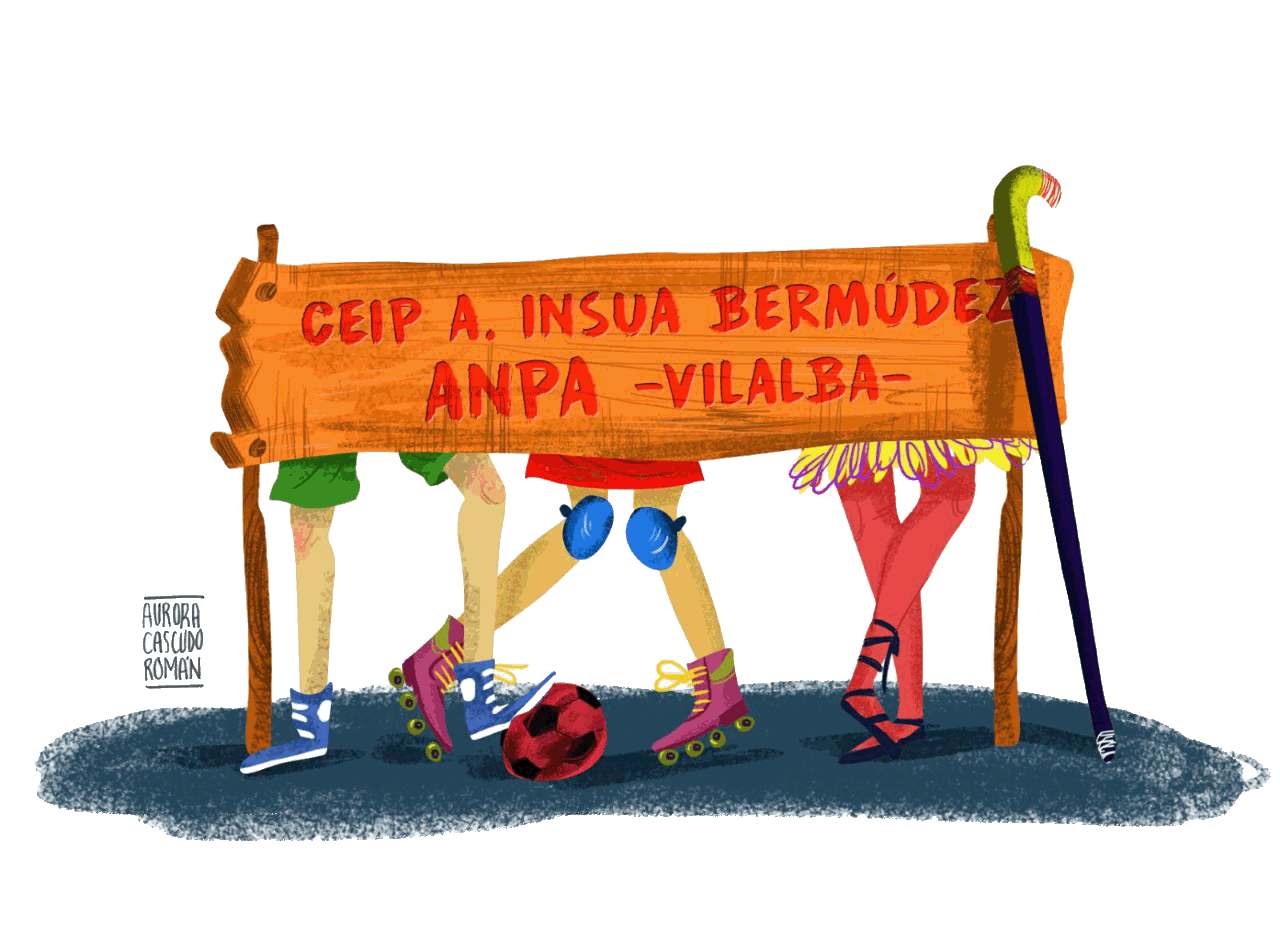 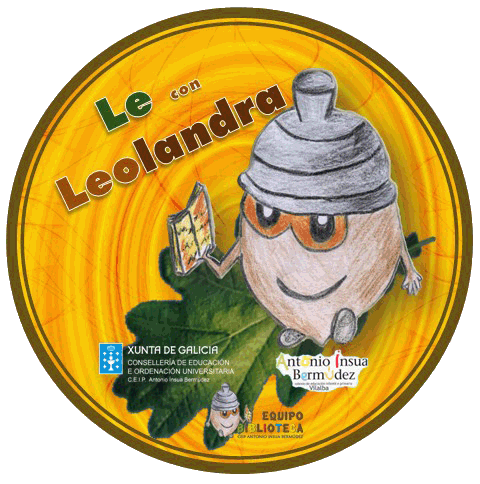 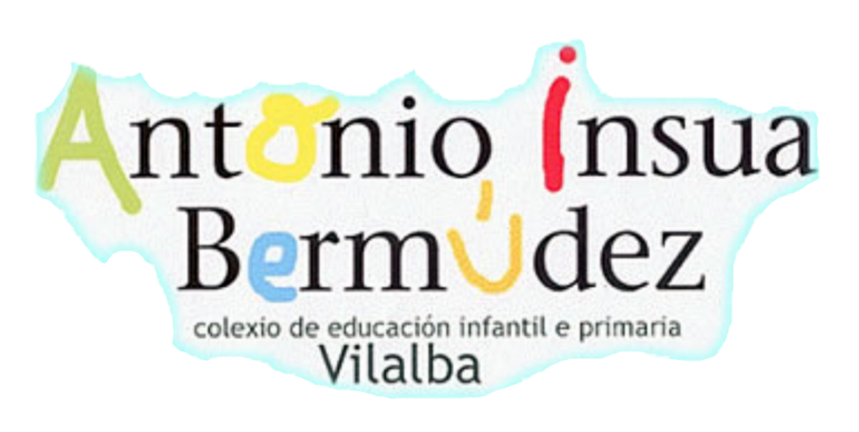 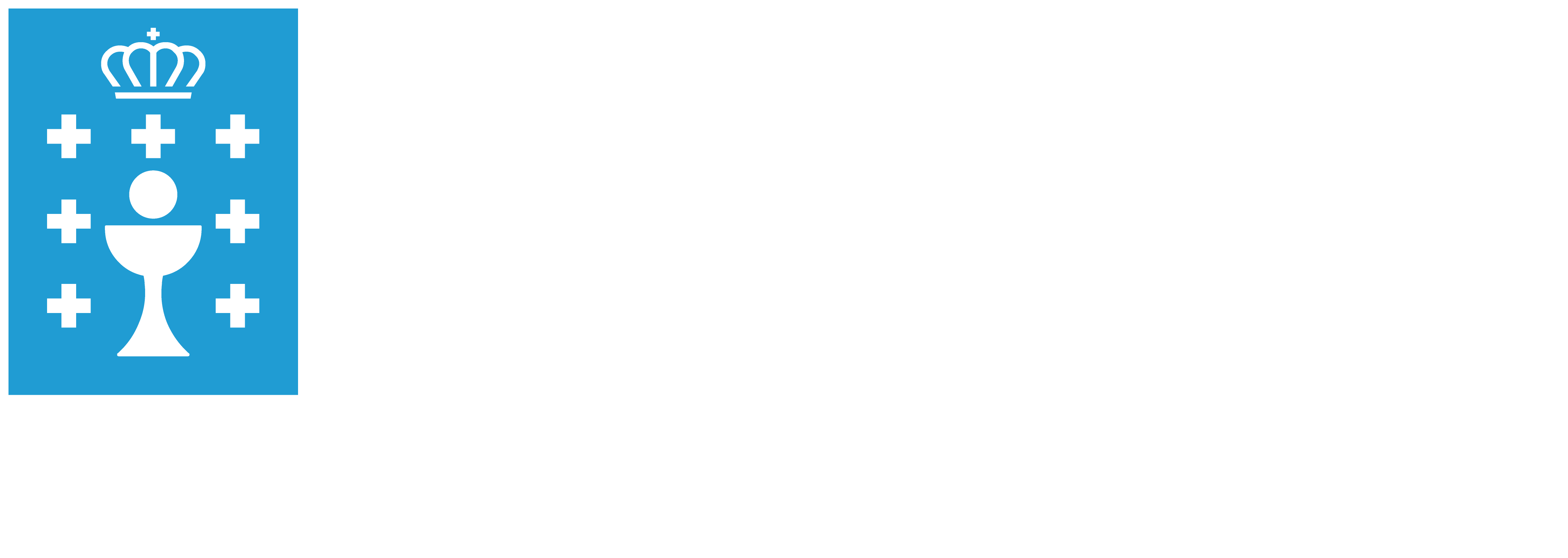 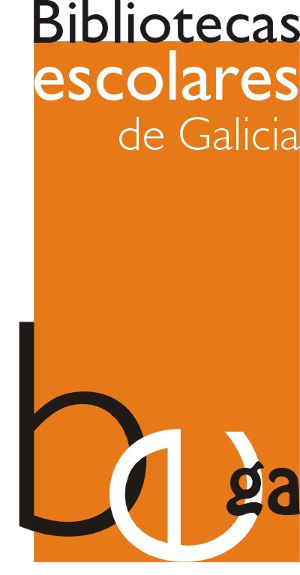 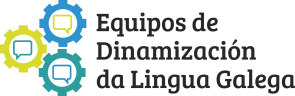 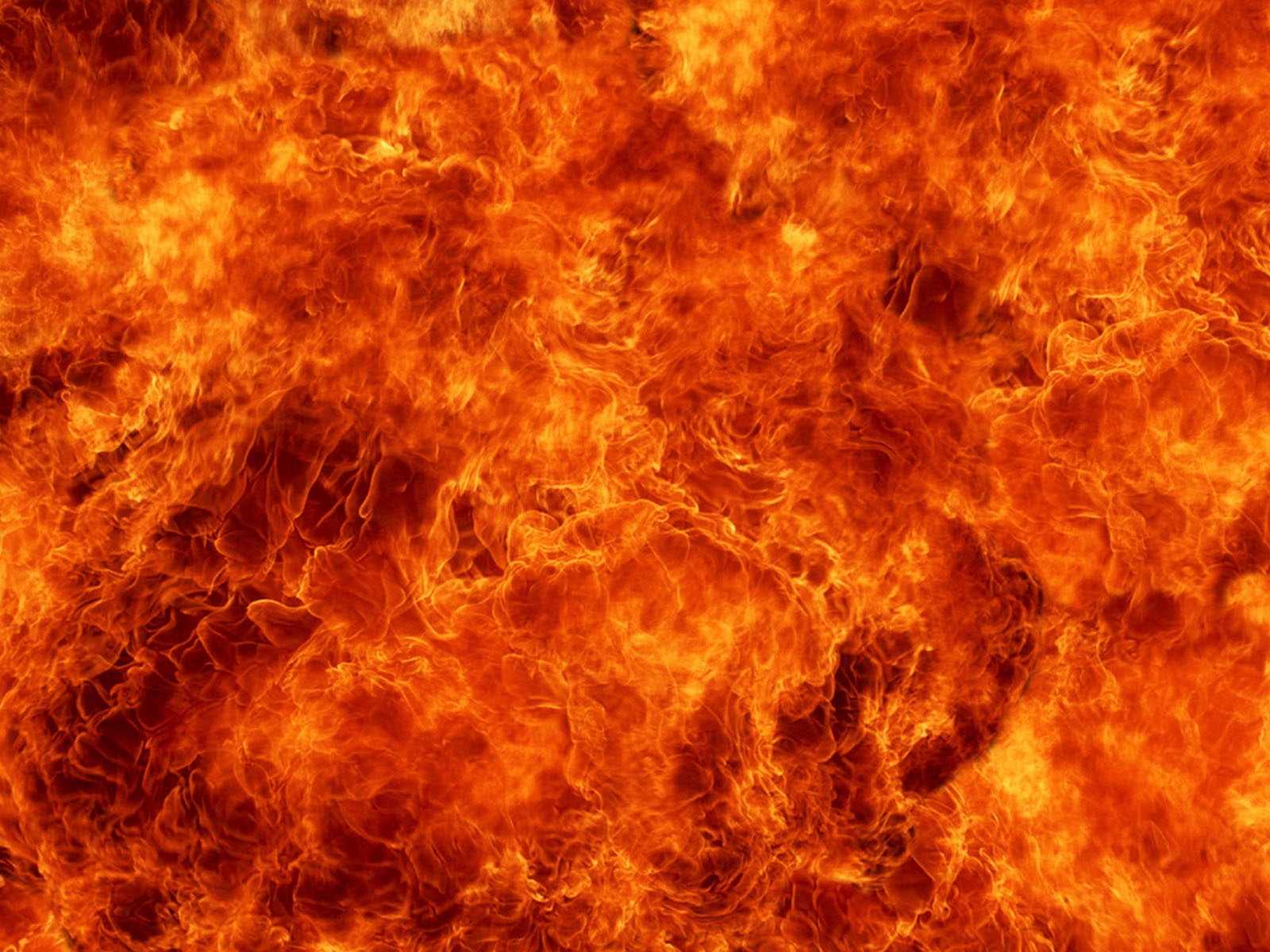 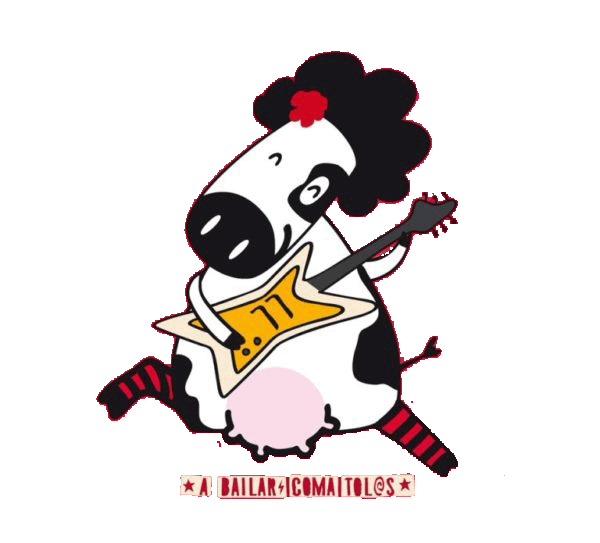 ENTROIDO 19
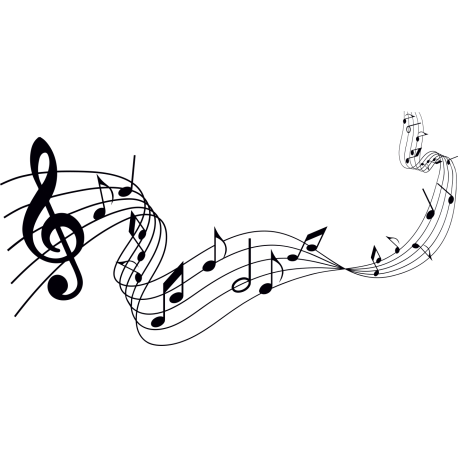 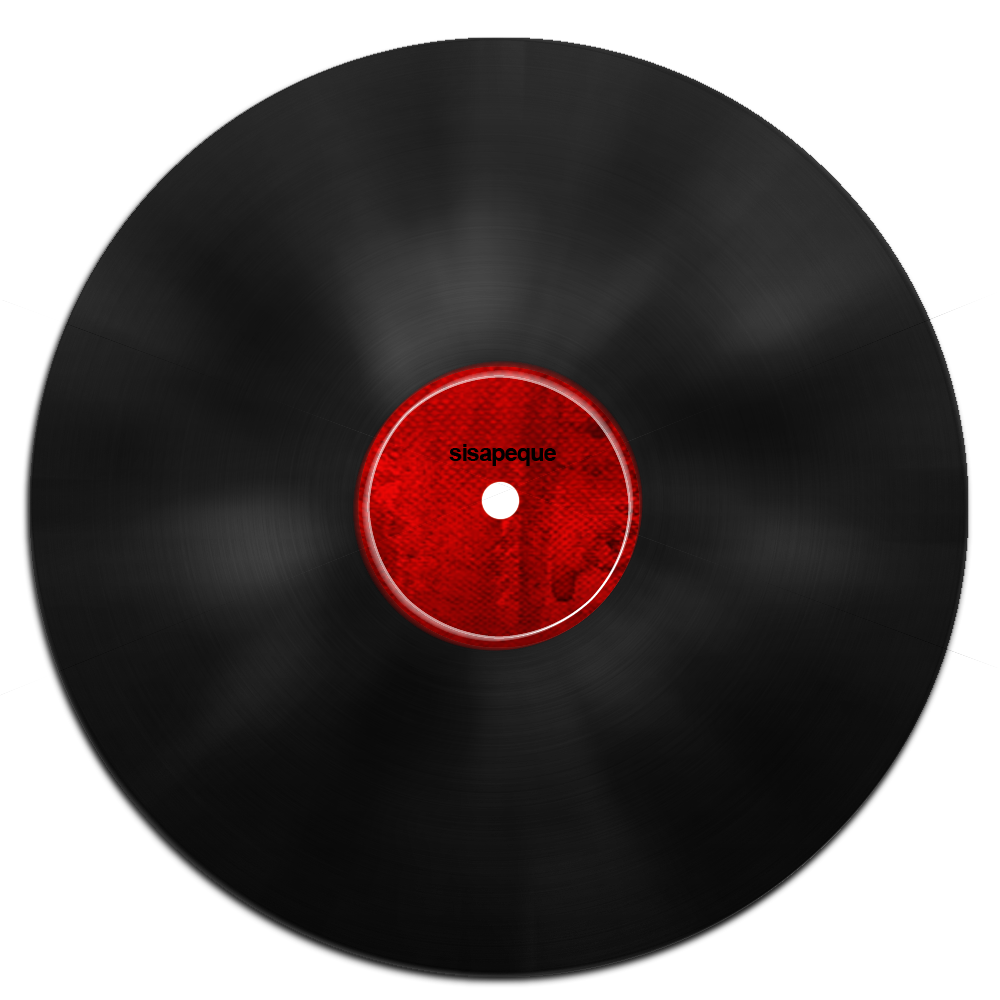 SONS DA  NOSA TERRA
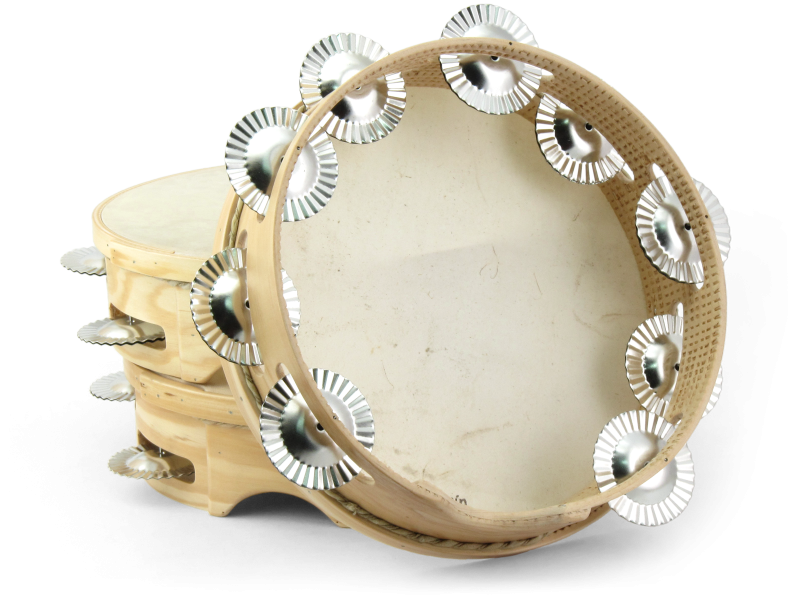 TITORIAL TRAXE ENTROIDO

1.- Materiais.
Tea Trapo no Trapo.
Lapis.
Grampadora, agulla e fío
Pistola pegamento
Tesoiras
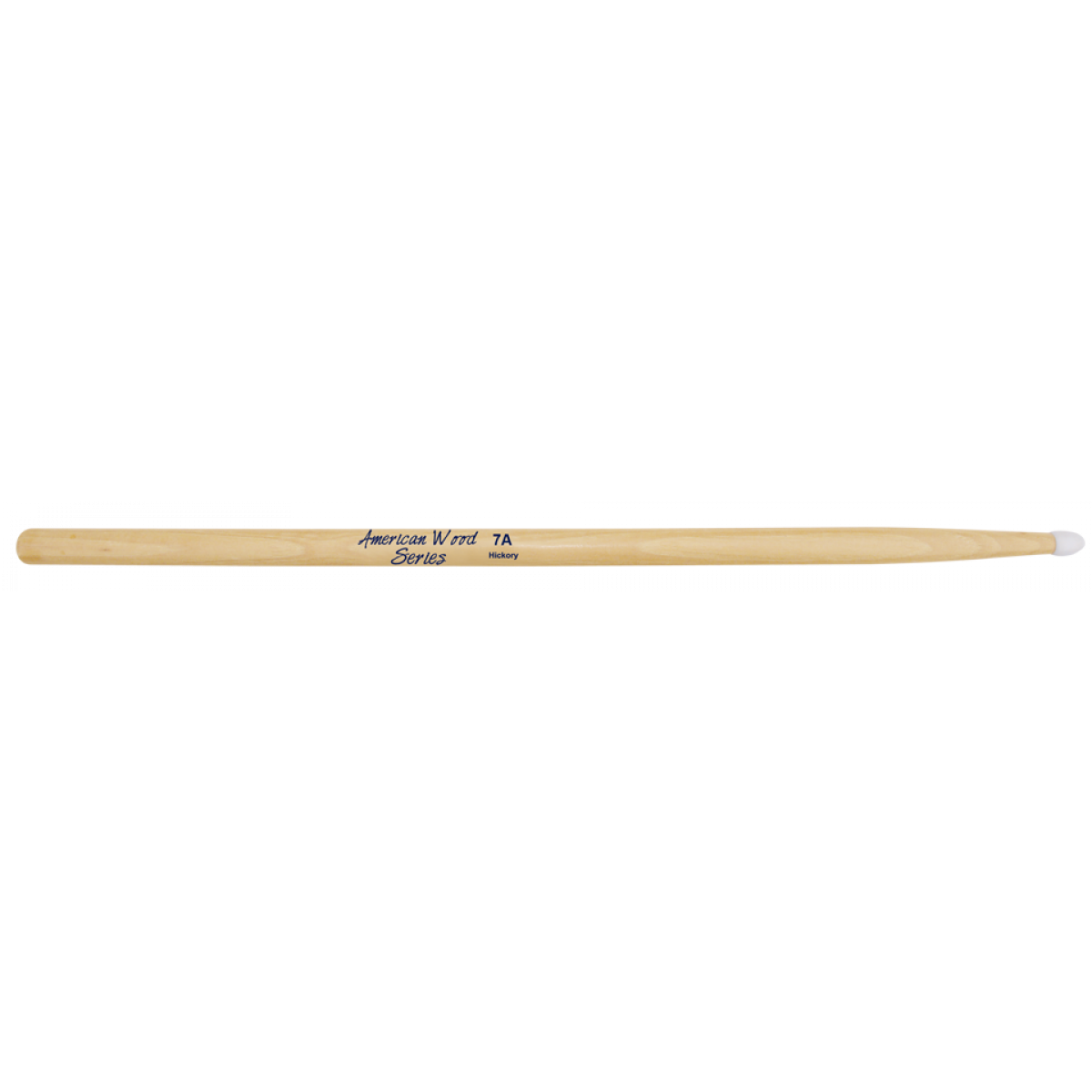 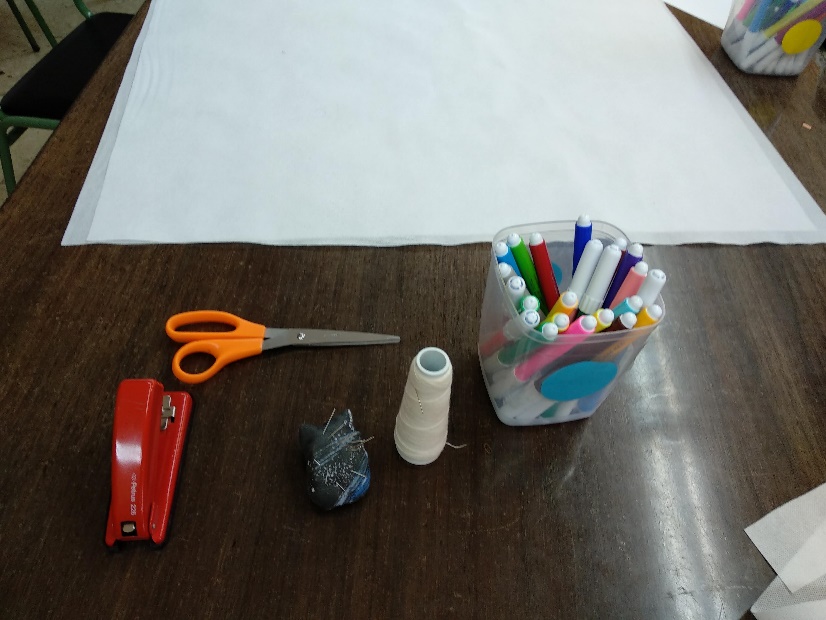 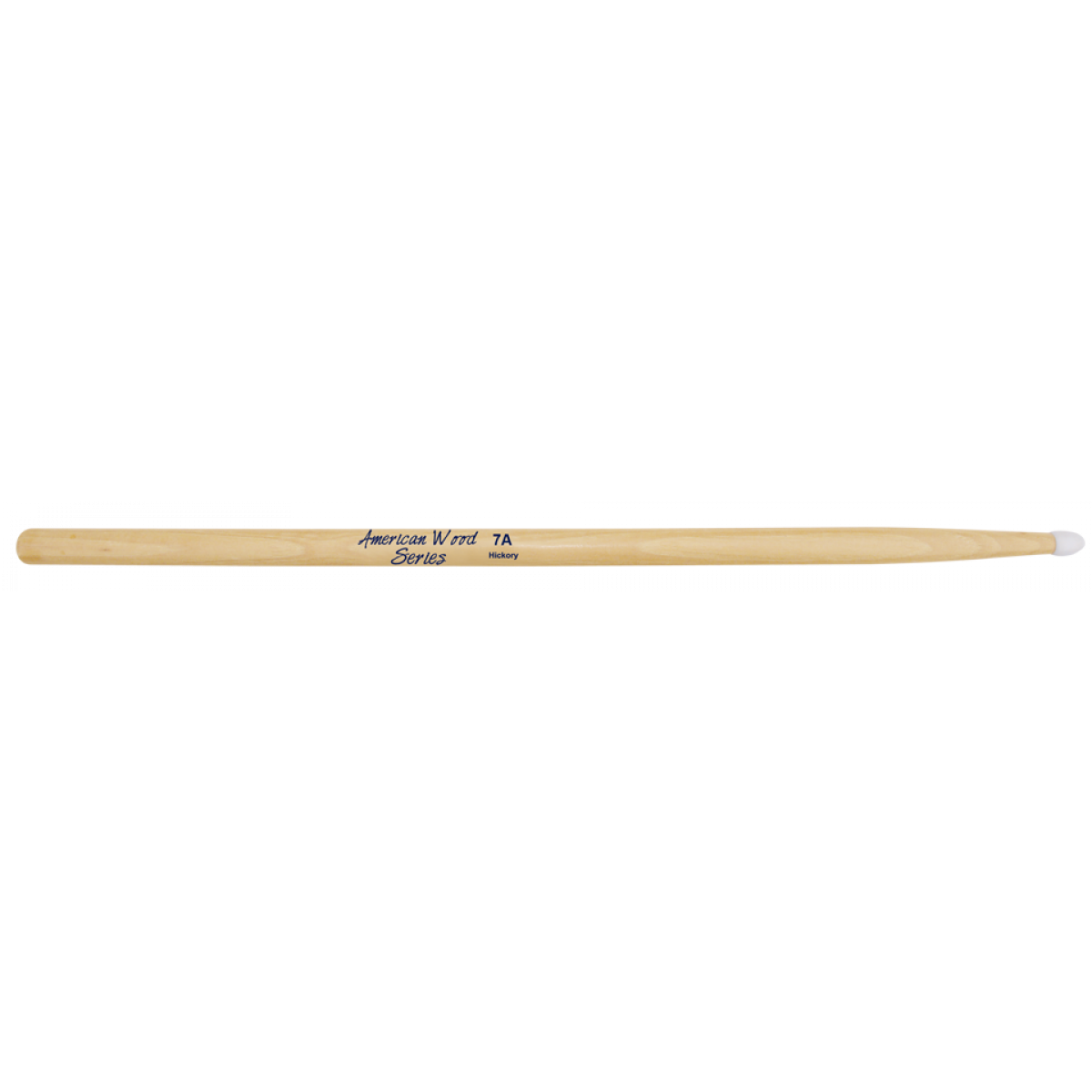 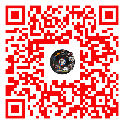 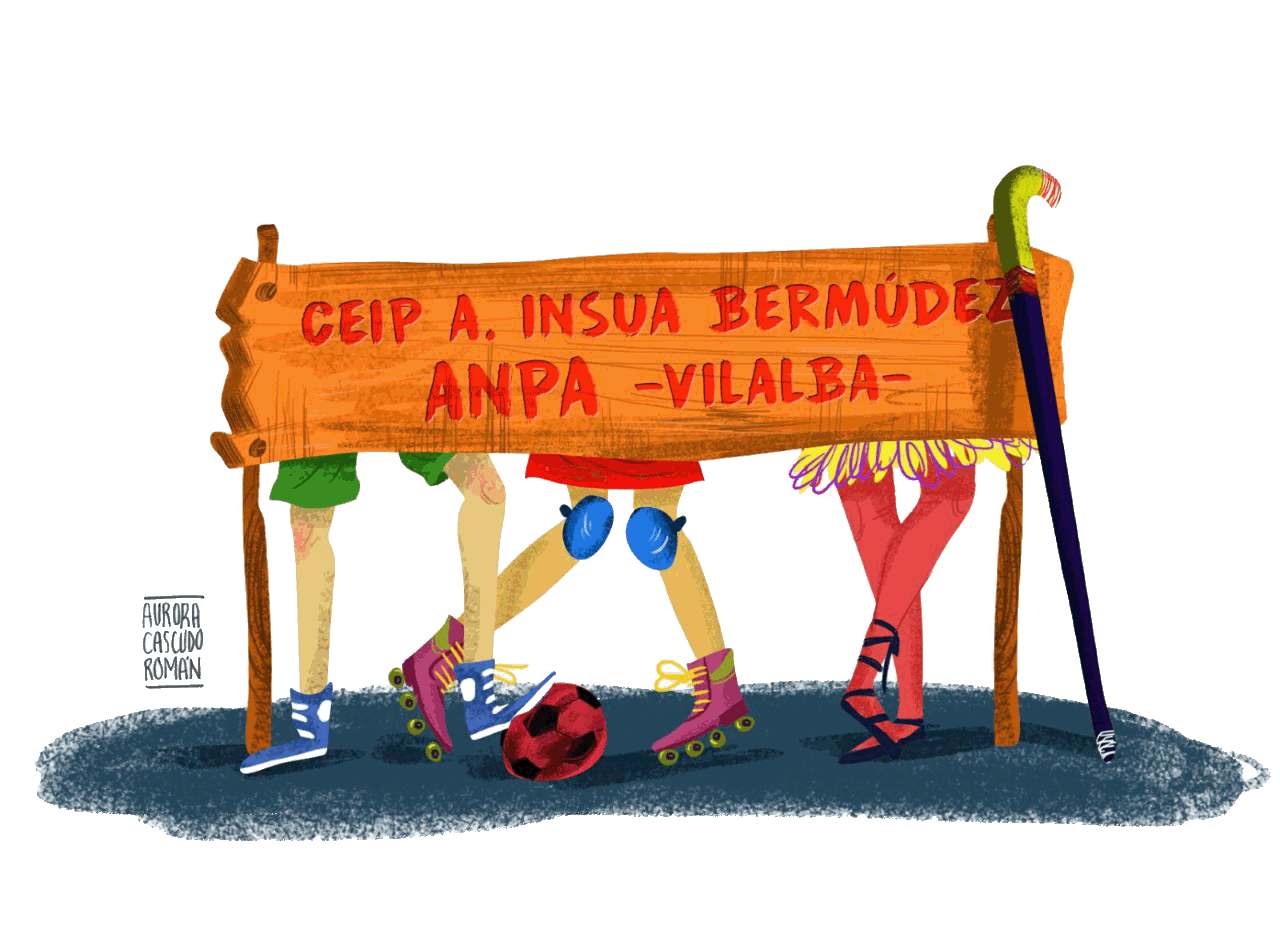 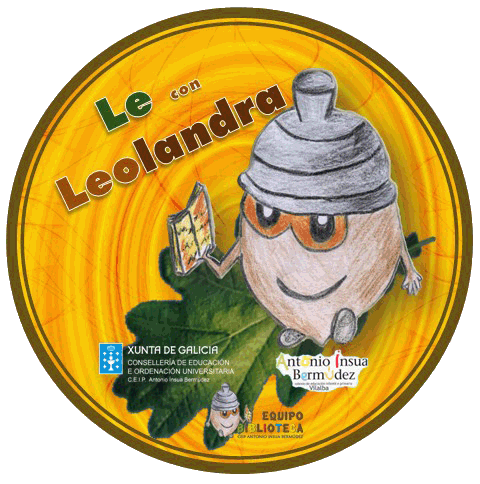 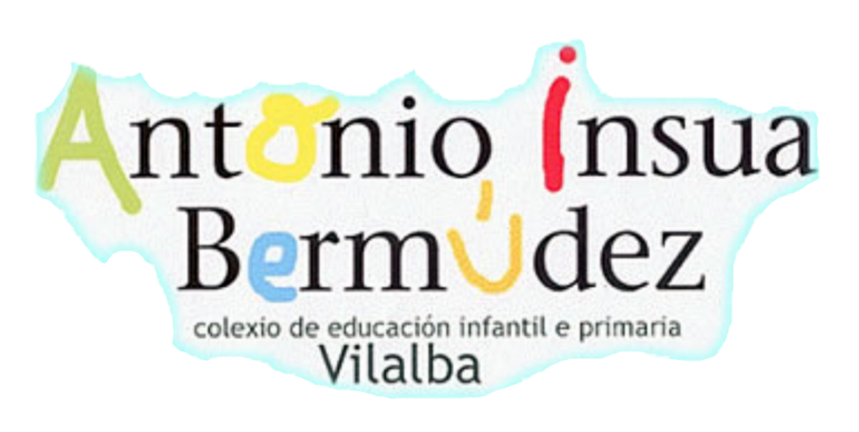 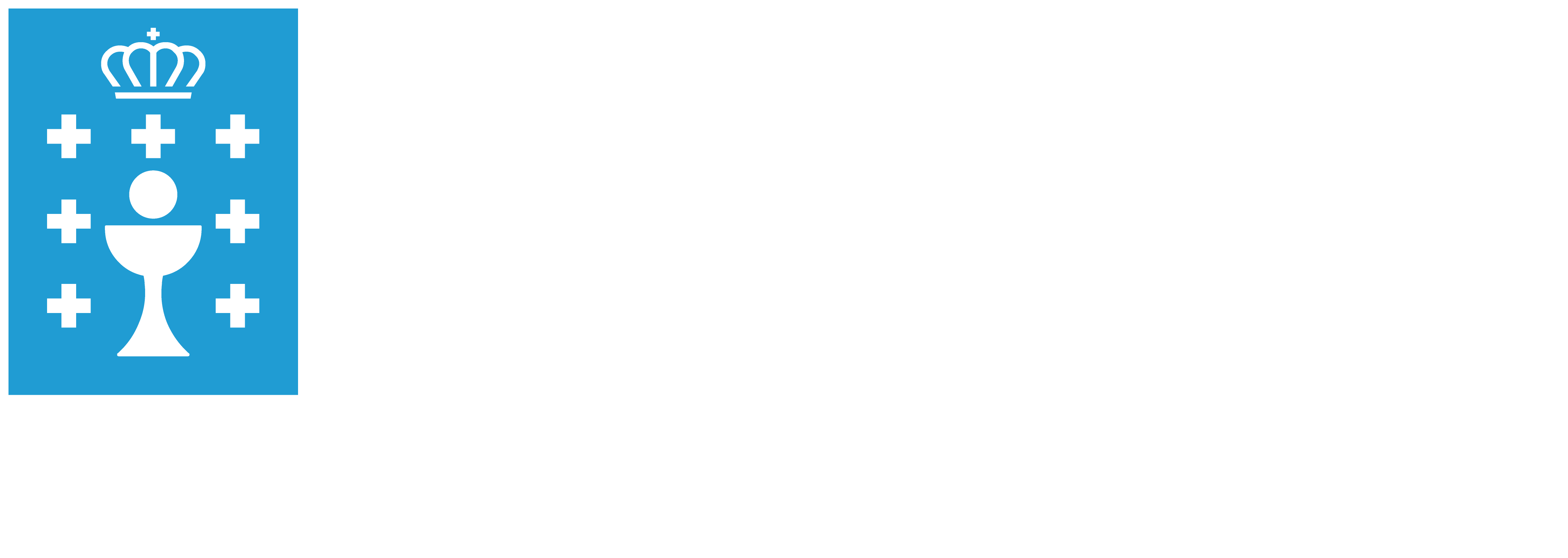 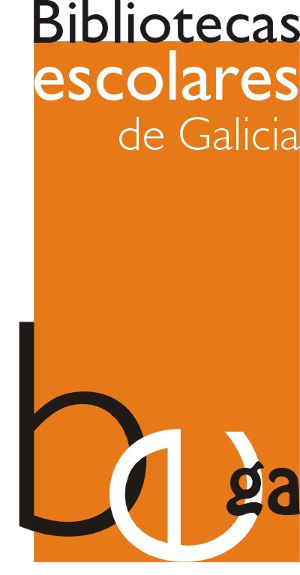 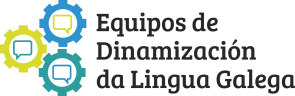 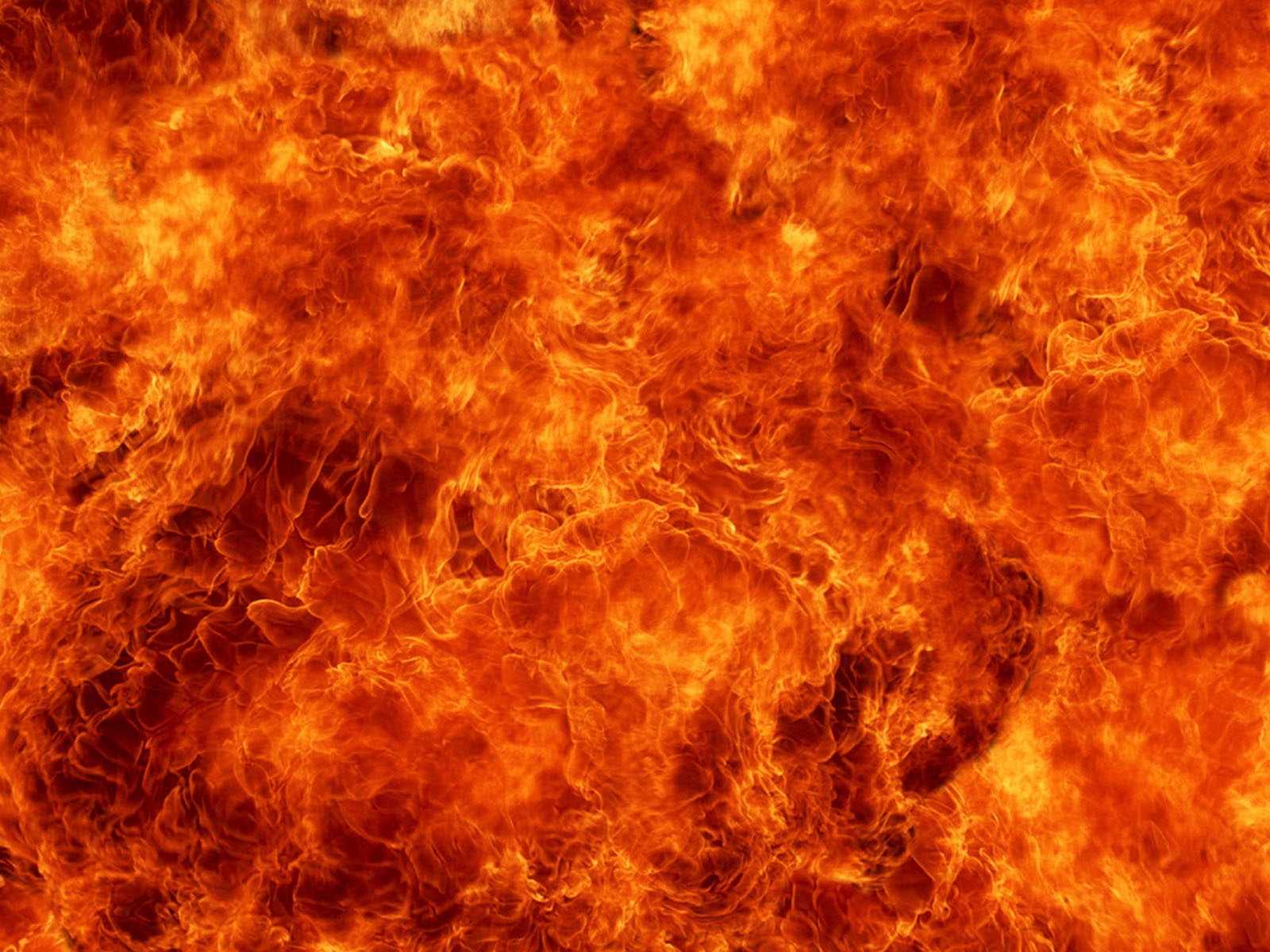 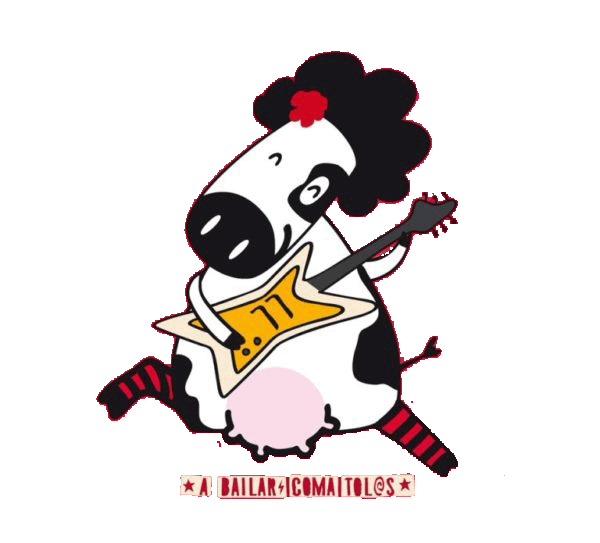 ENTROIDO 19
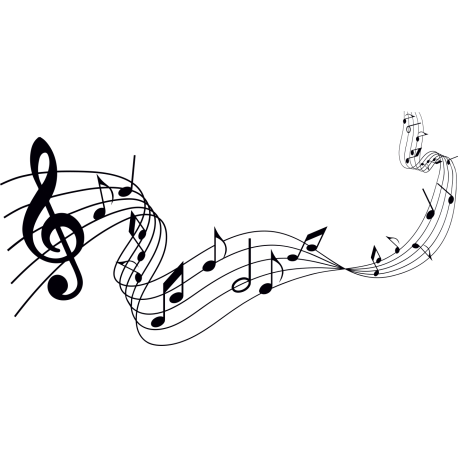 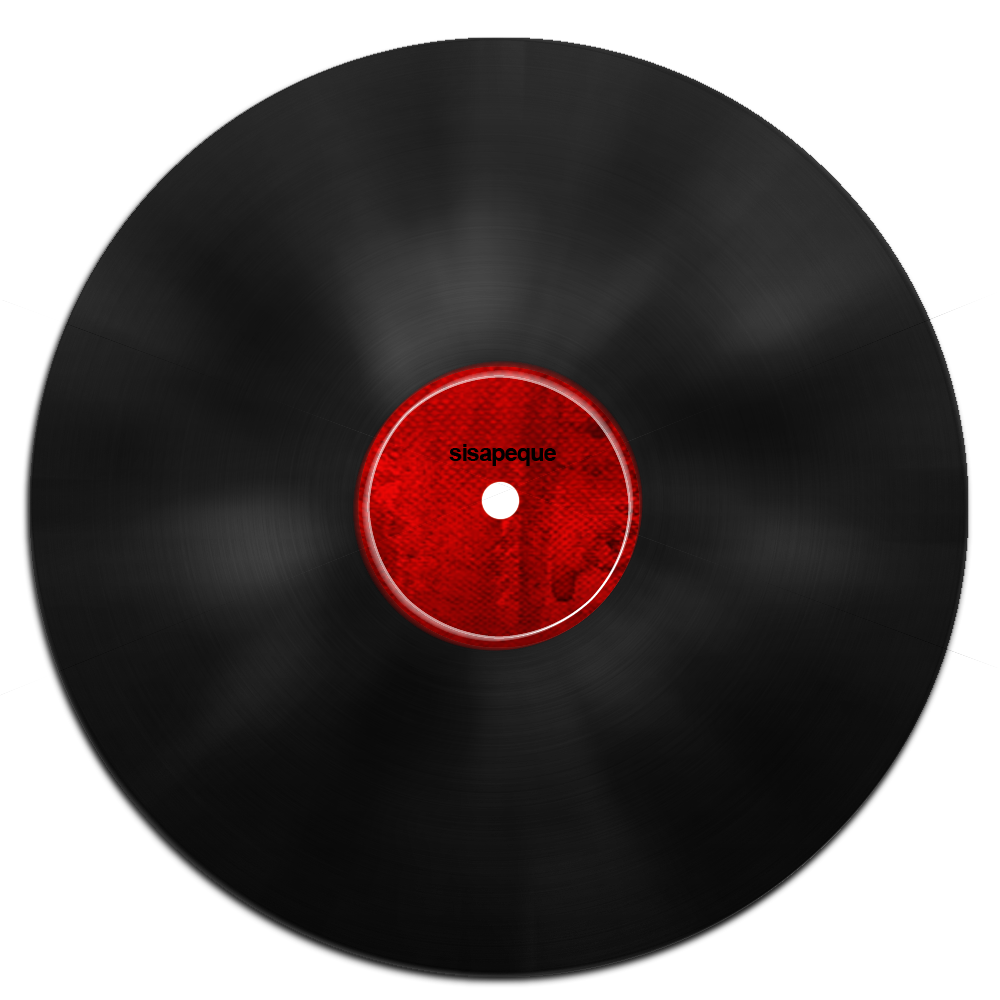 SONS DA  NOSA TERRA
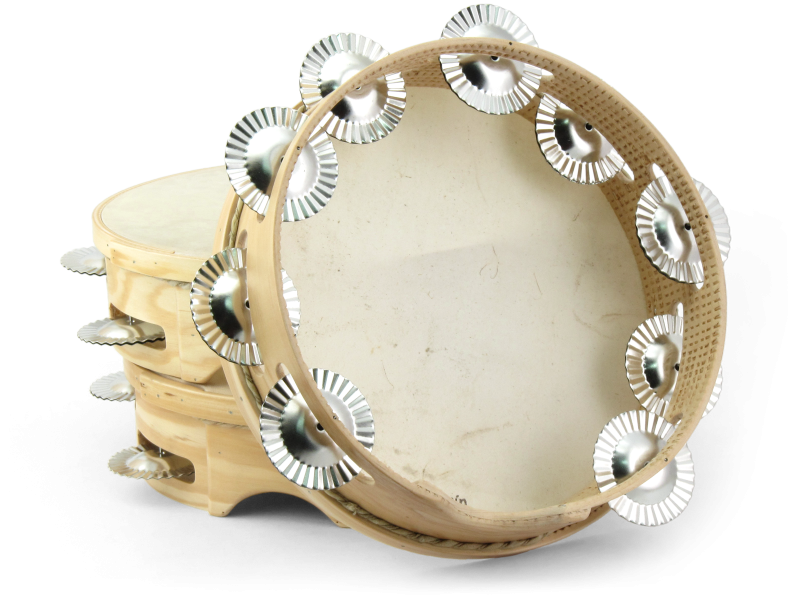 TITORIAL TRAXE ENTROIDO

2.- Corte de Fita da Cabeza.
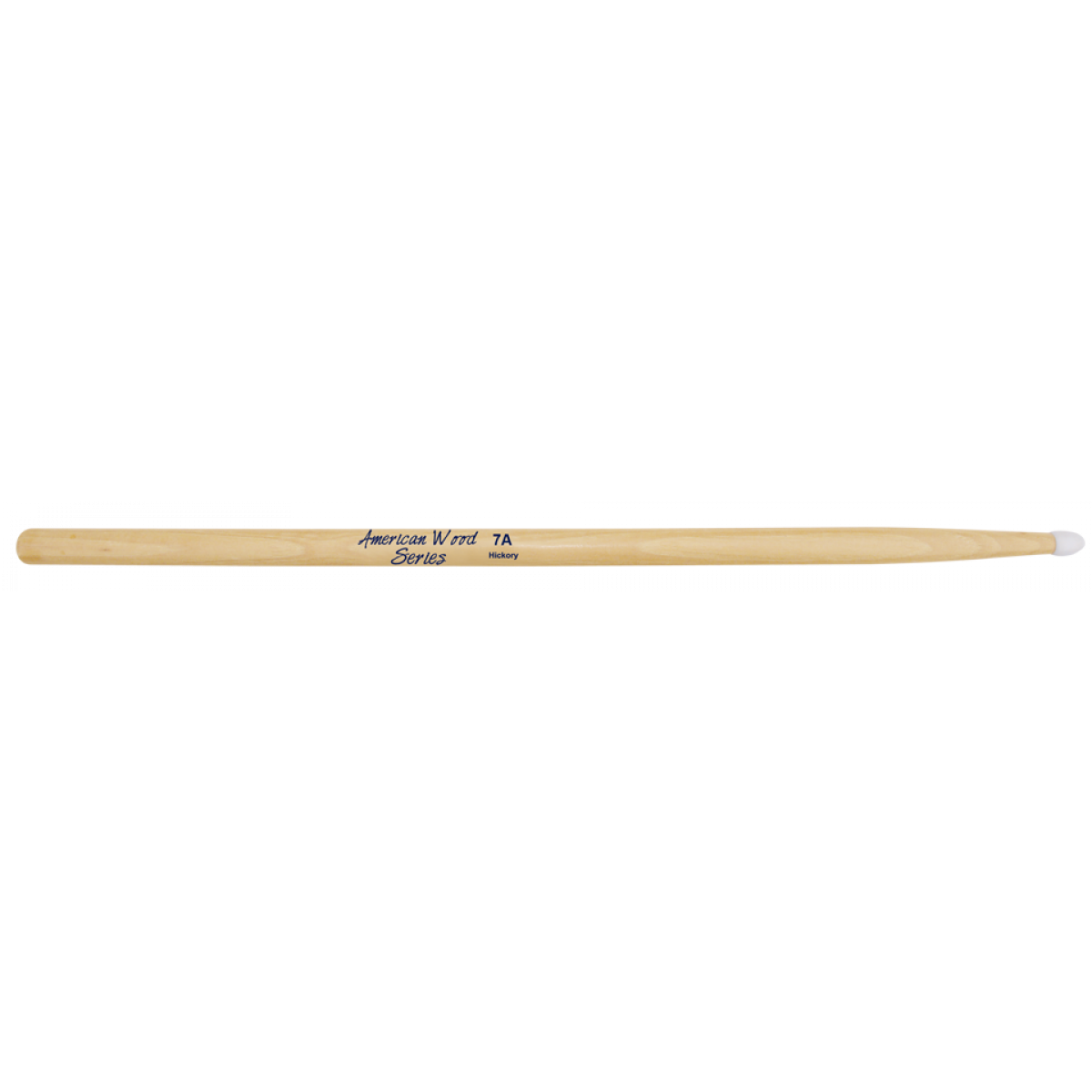 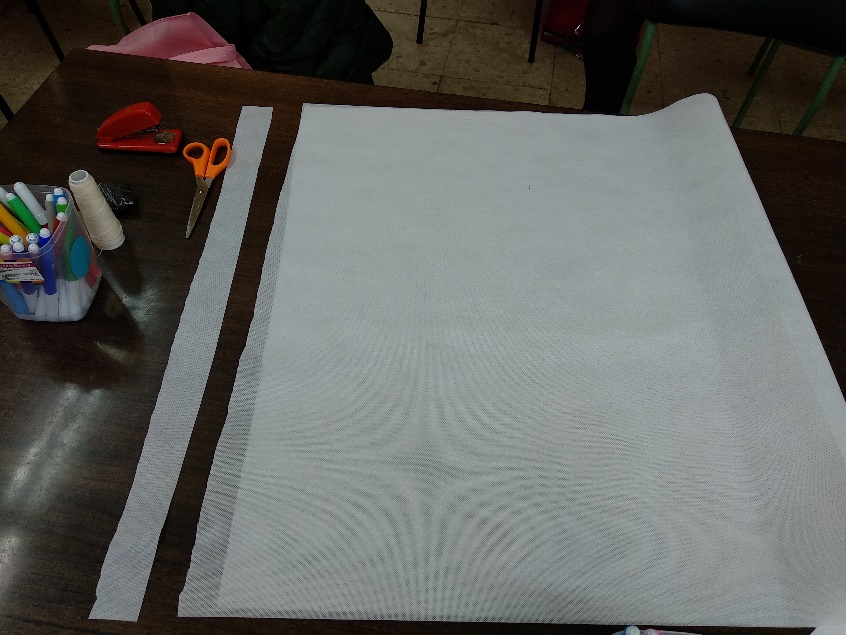 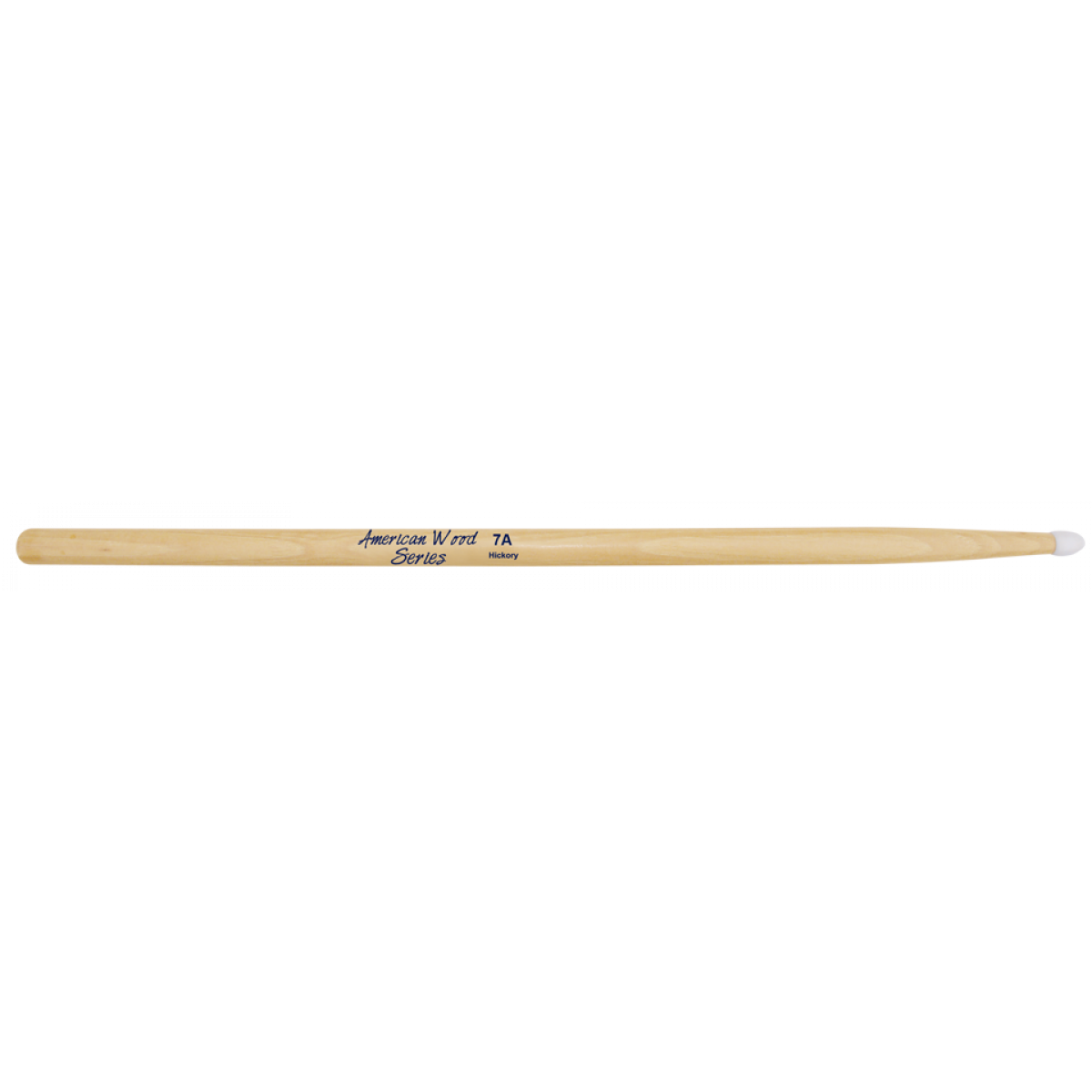 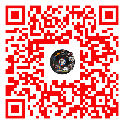 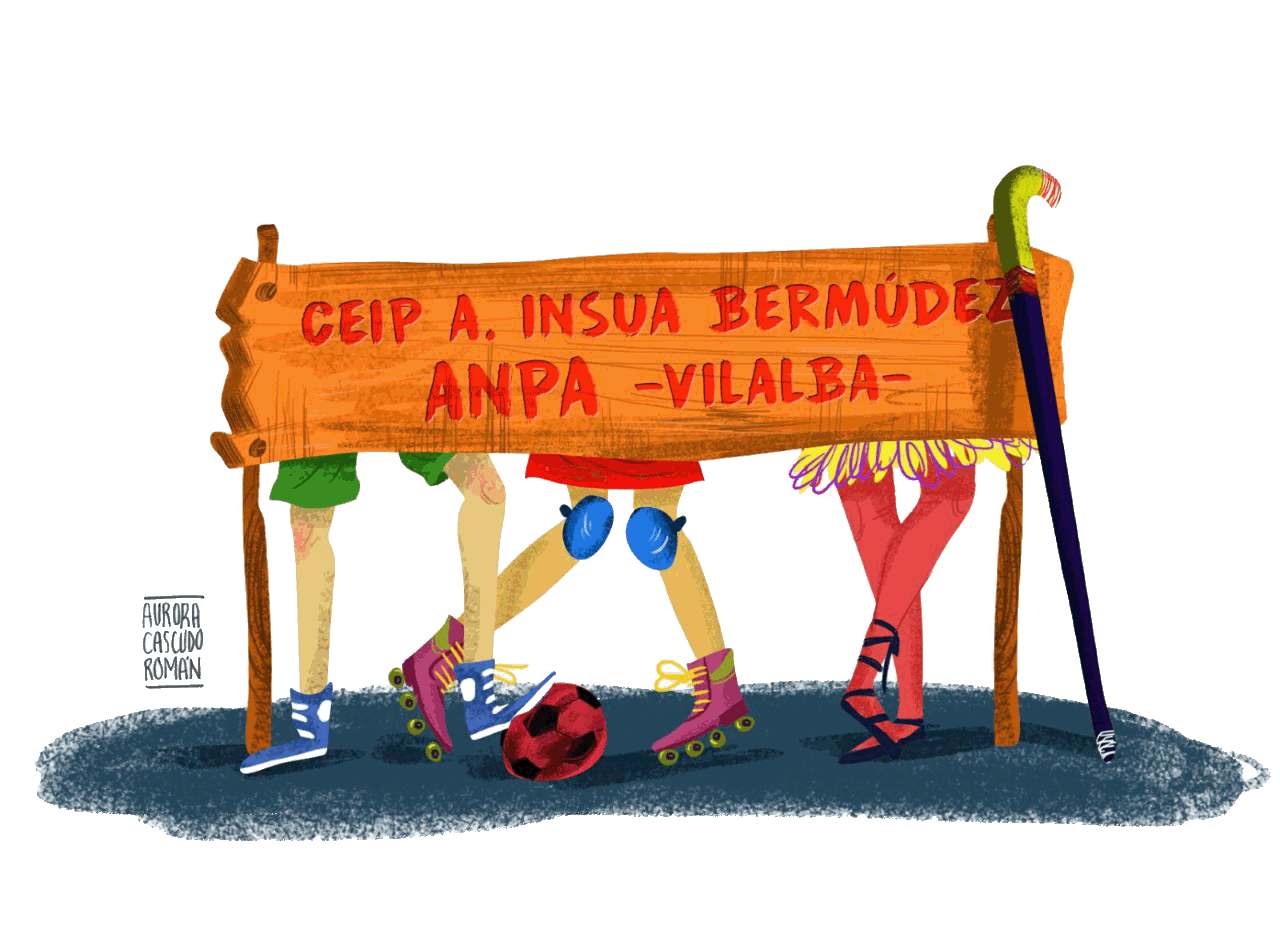 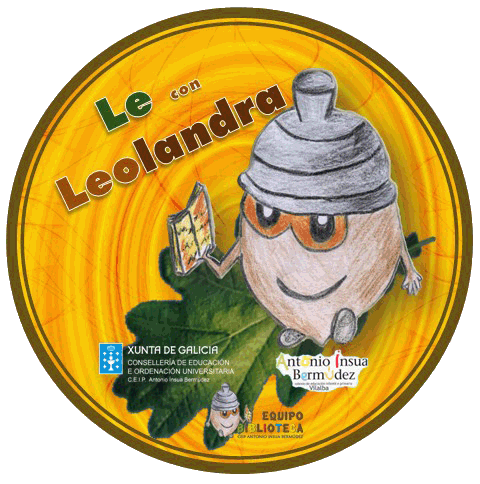 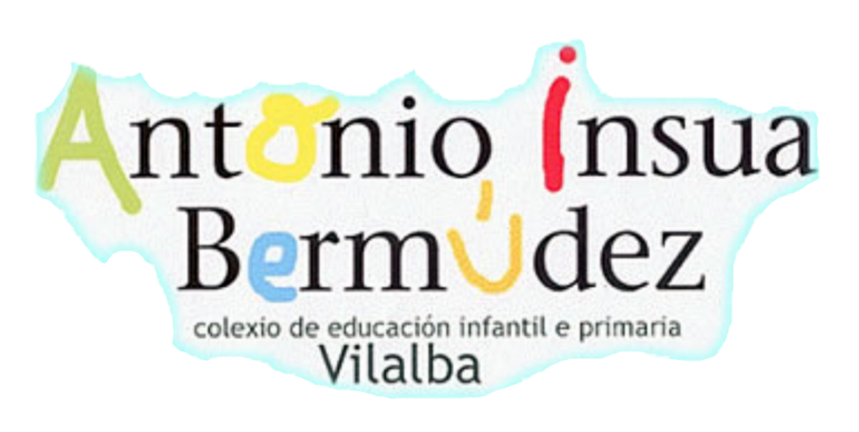 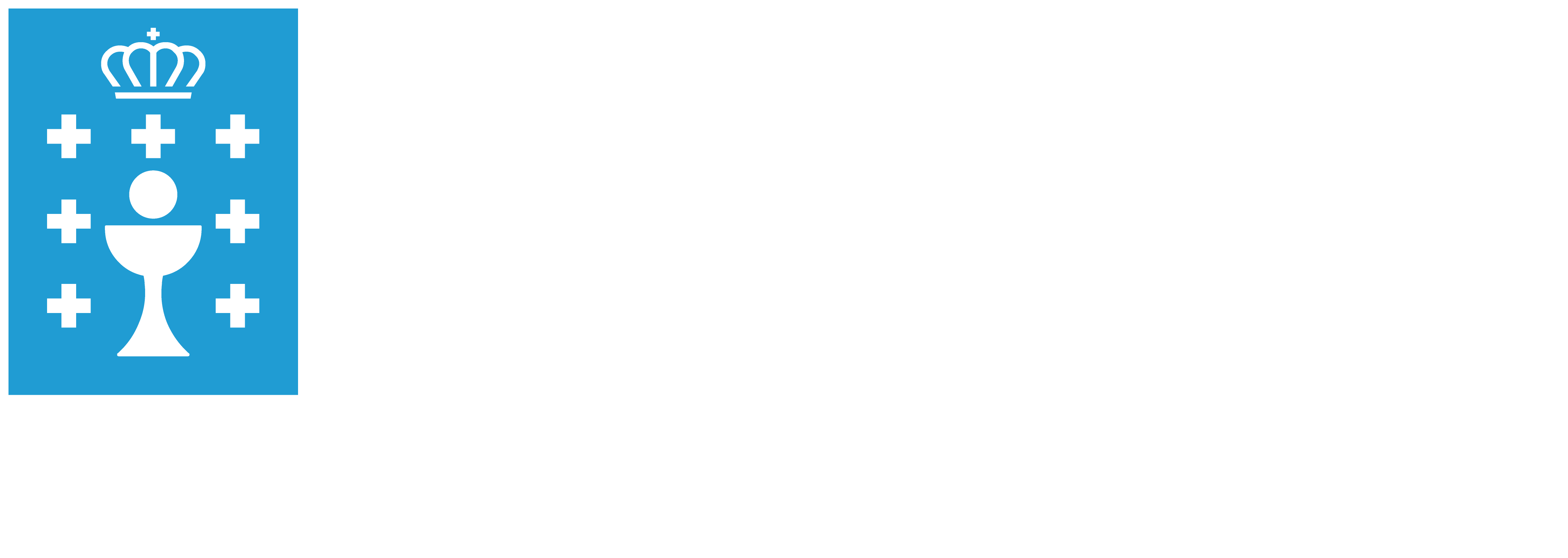 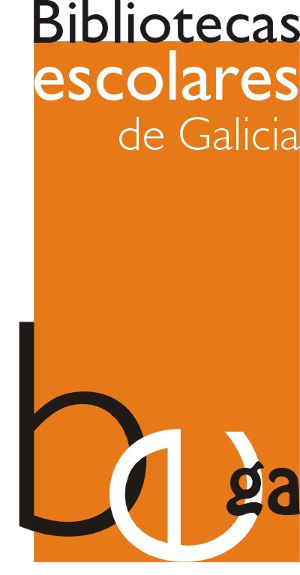 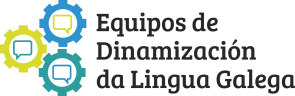 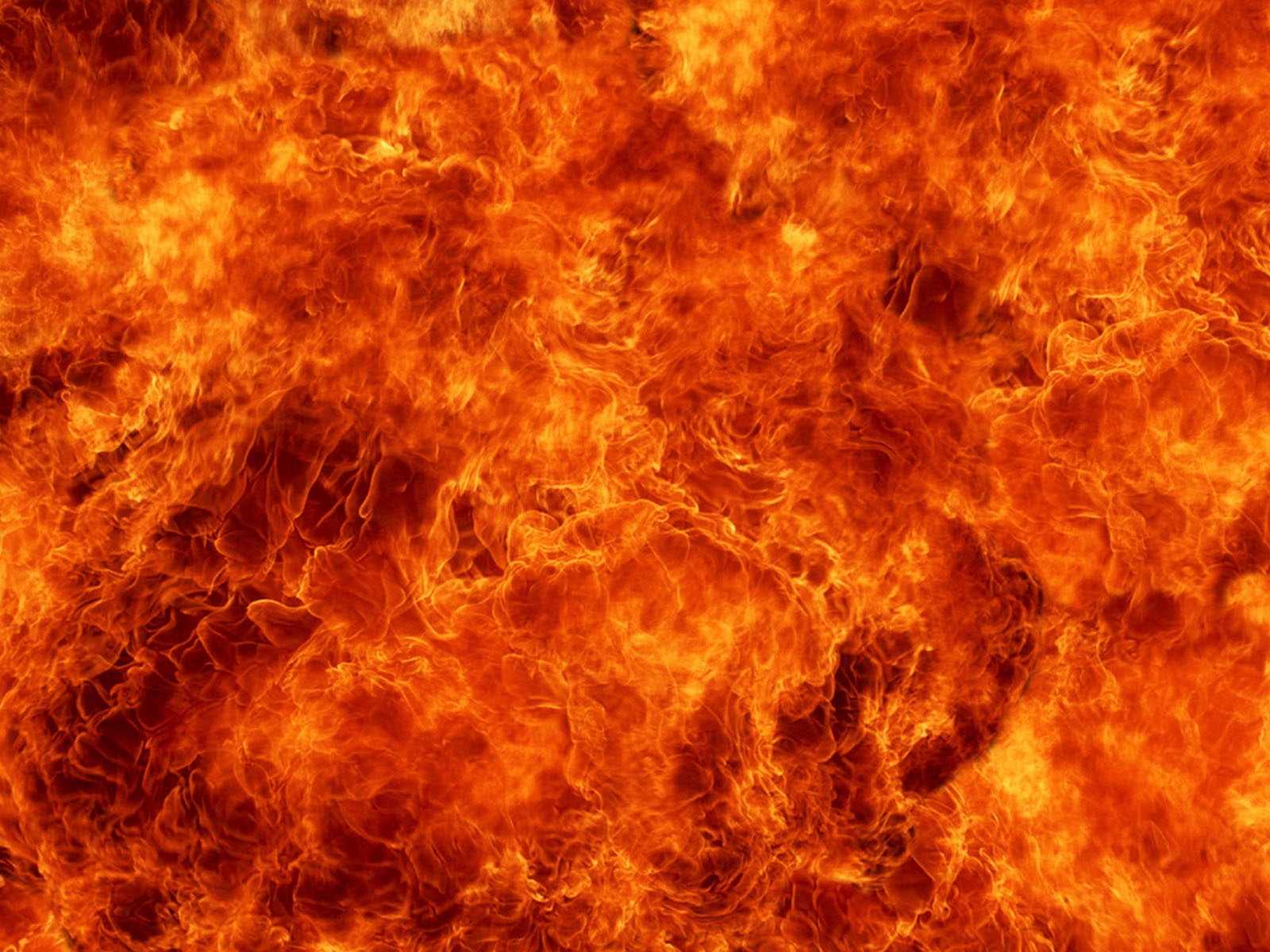 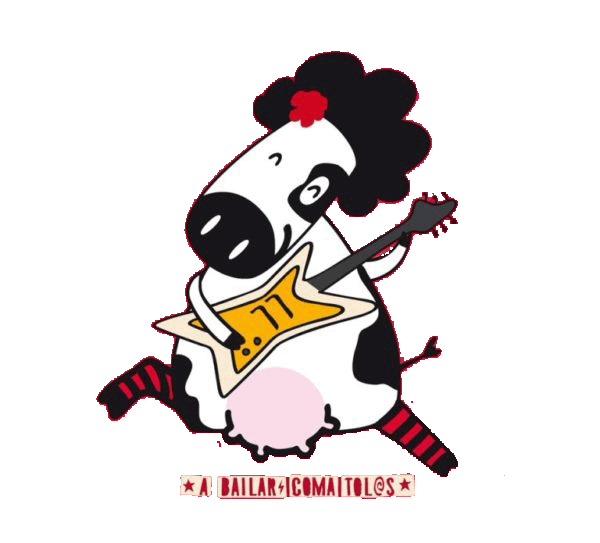 ENTROIDO 19
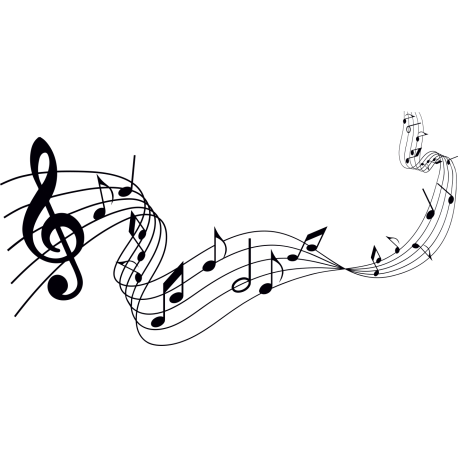 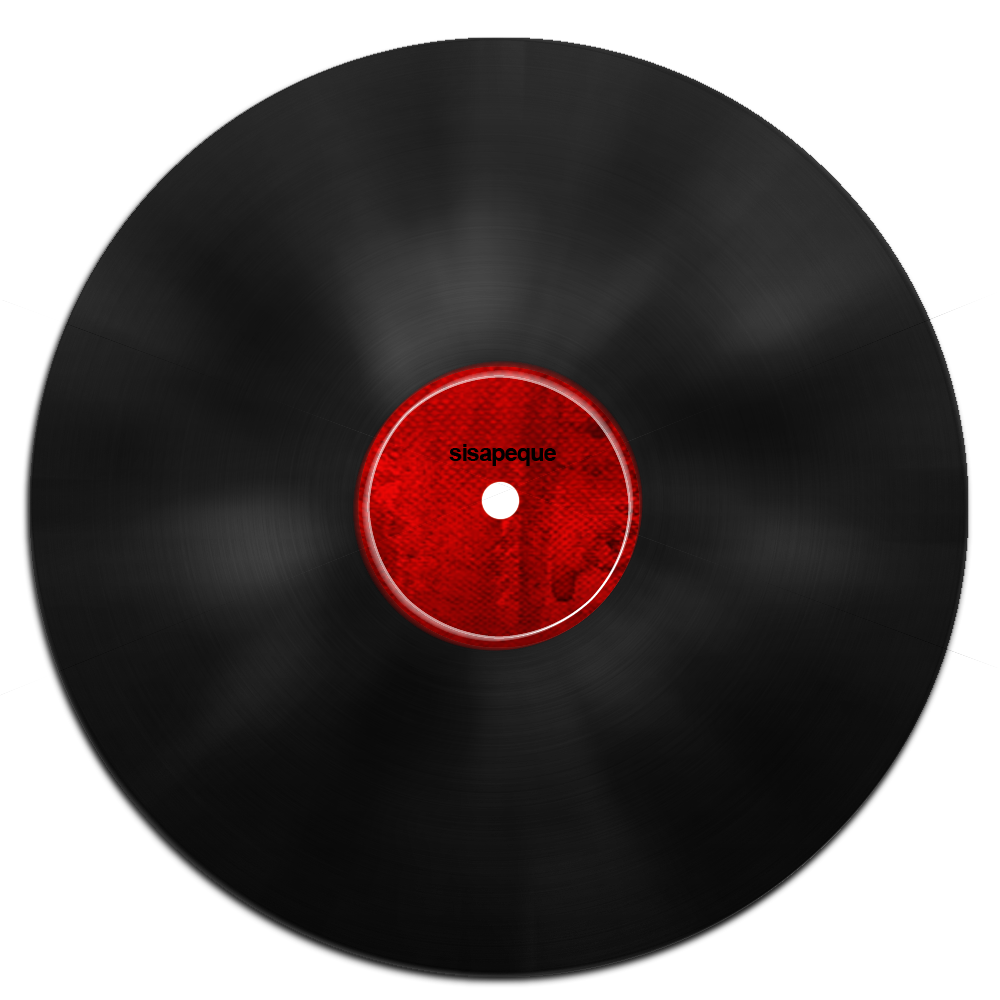 SONS DA  NOSA TERRA
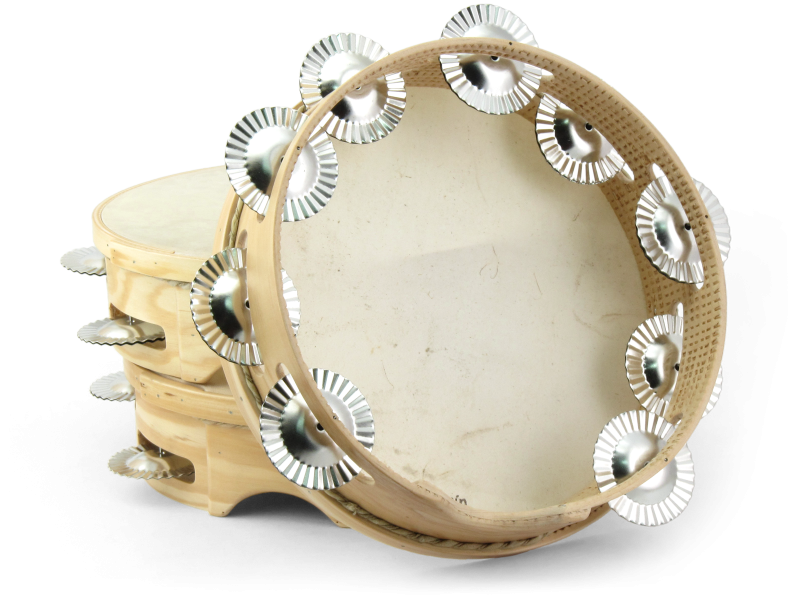 TITORIAL TRAXE ENTROIDO

3.- Debuxo de Cuello e Brazos.
Debuxar, reortar e probar.
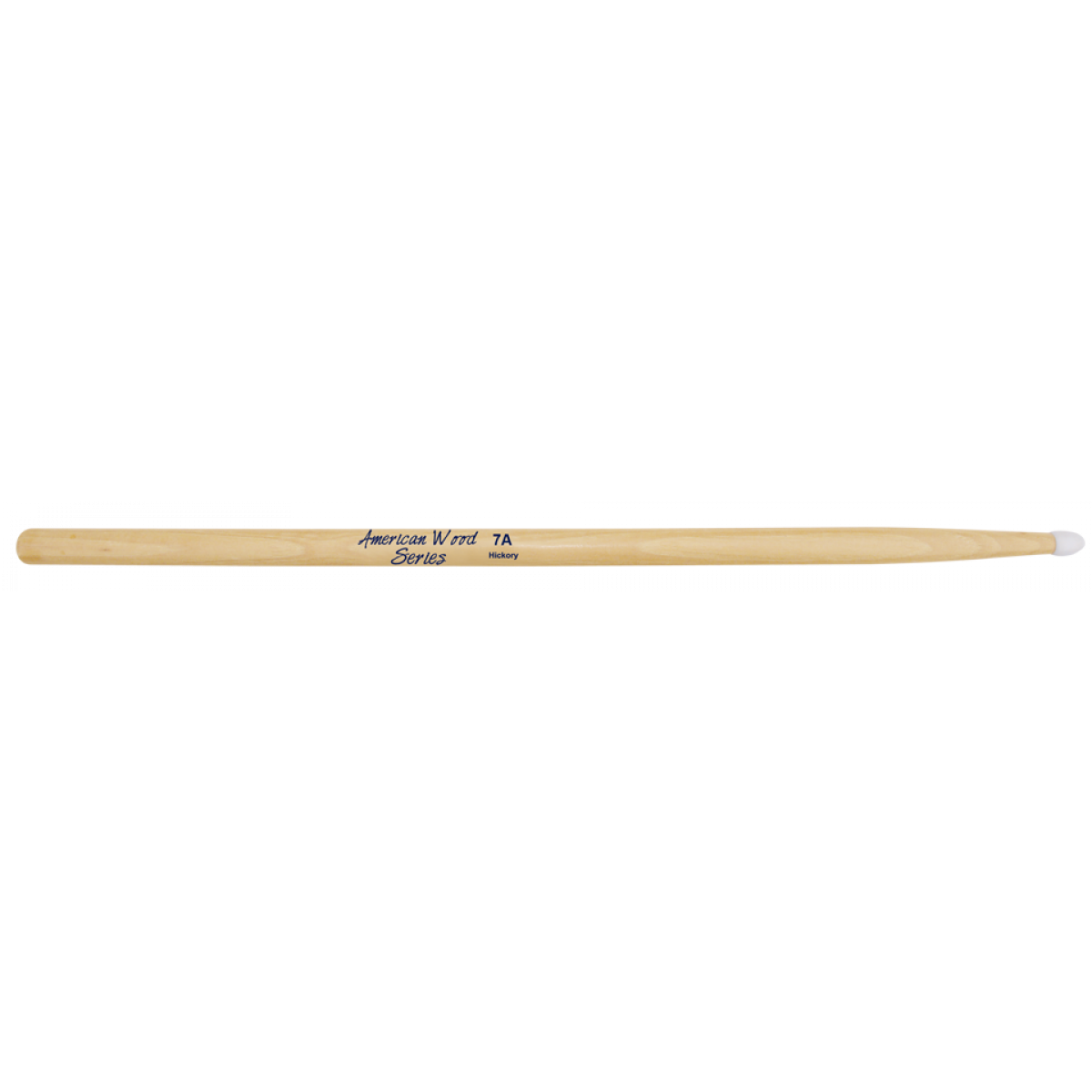 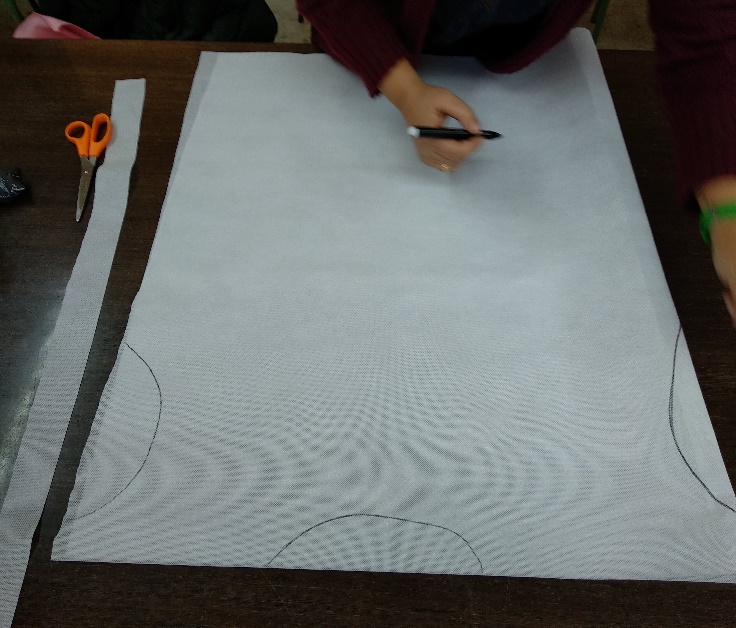 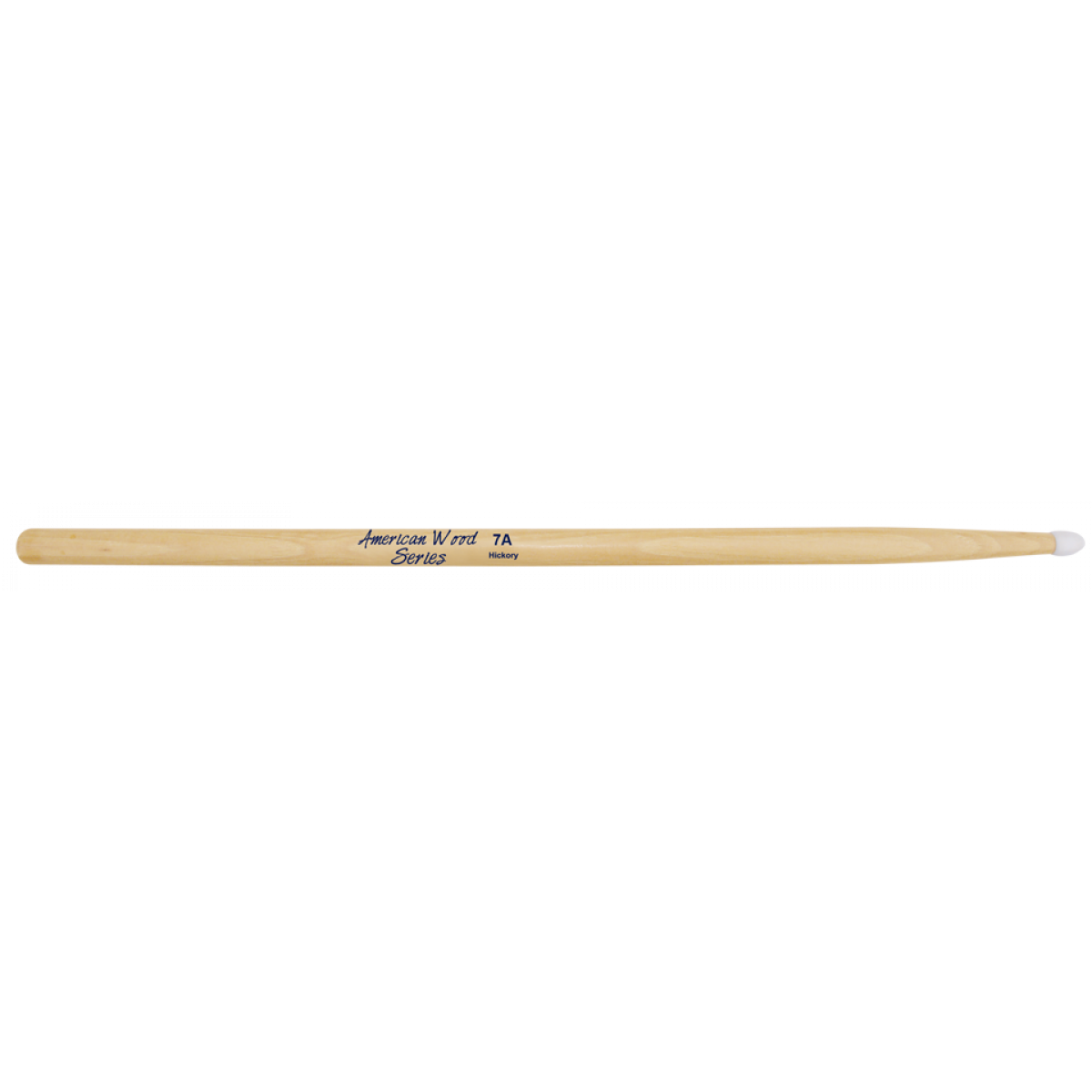 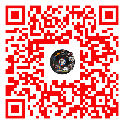 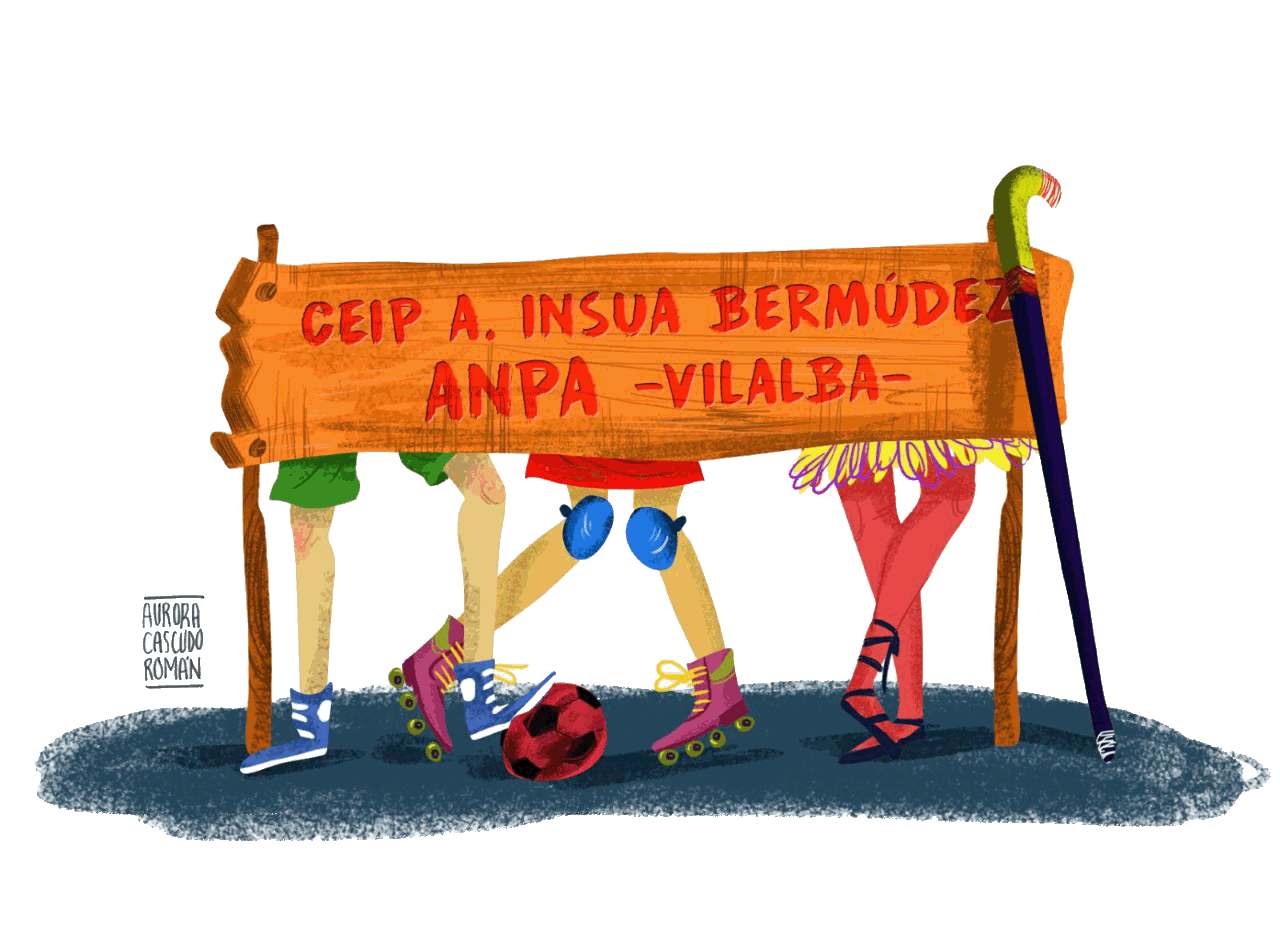 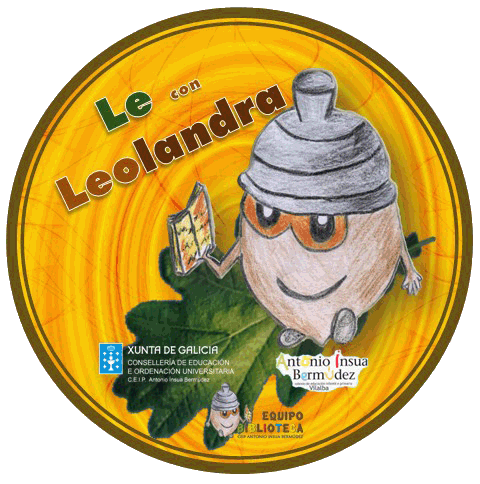 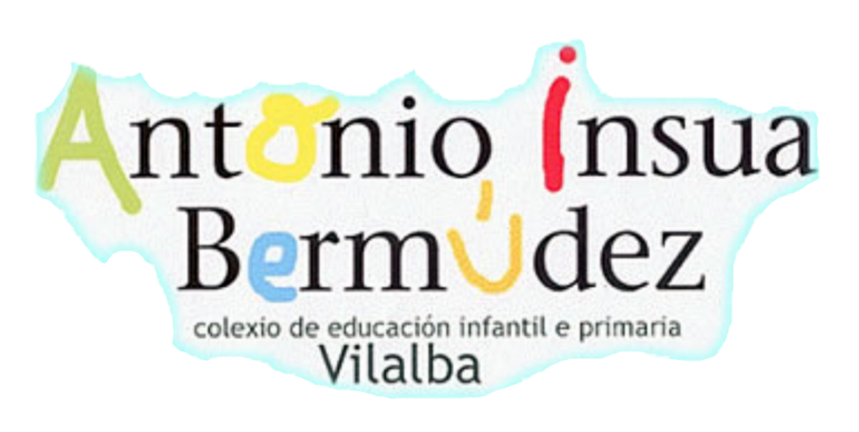 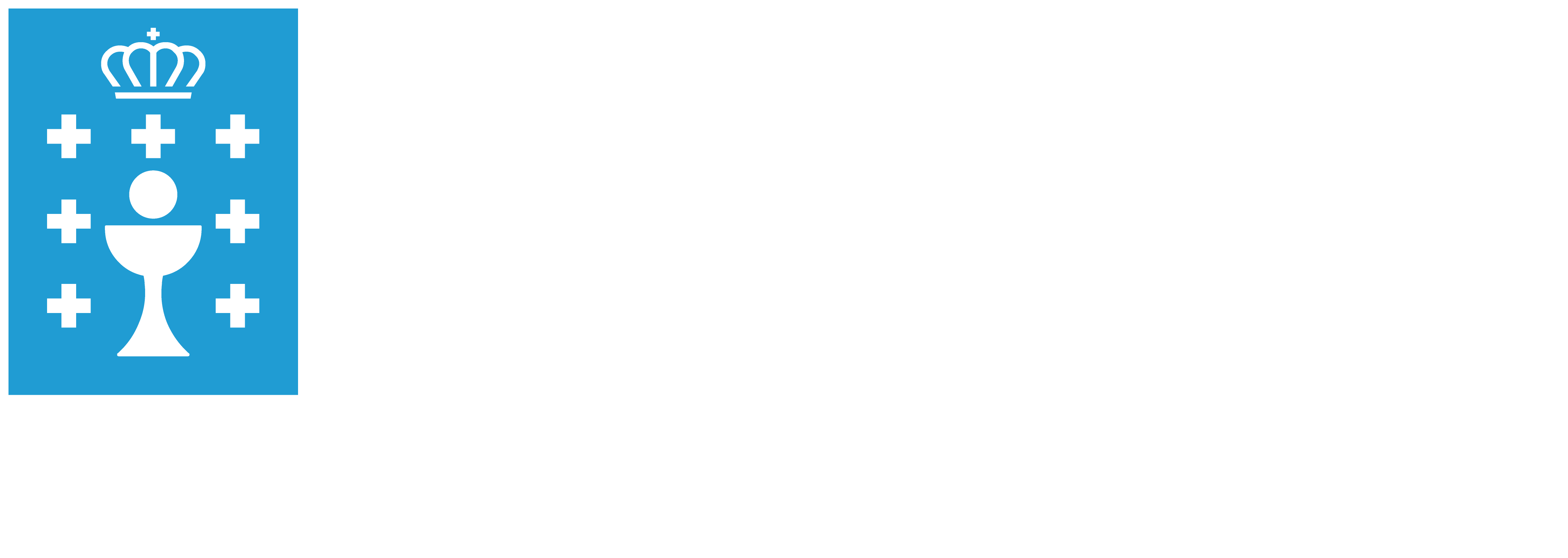 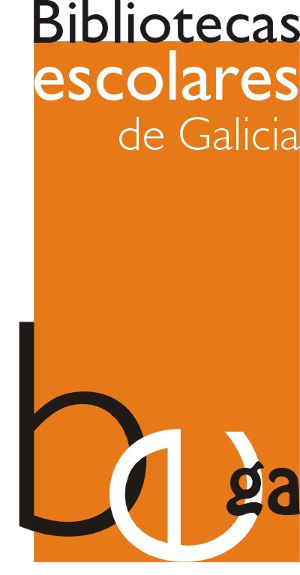 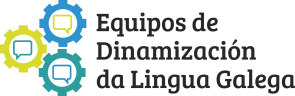 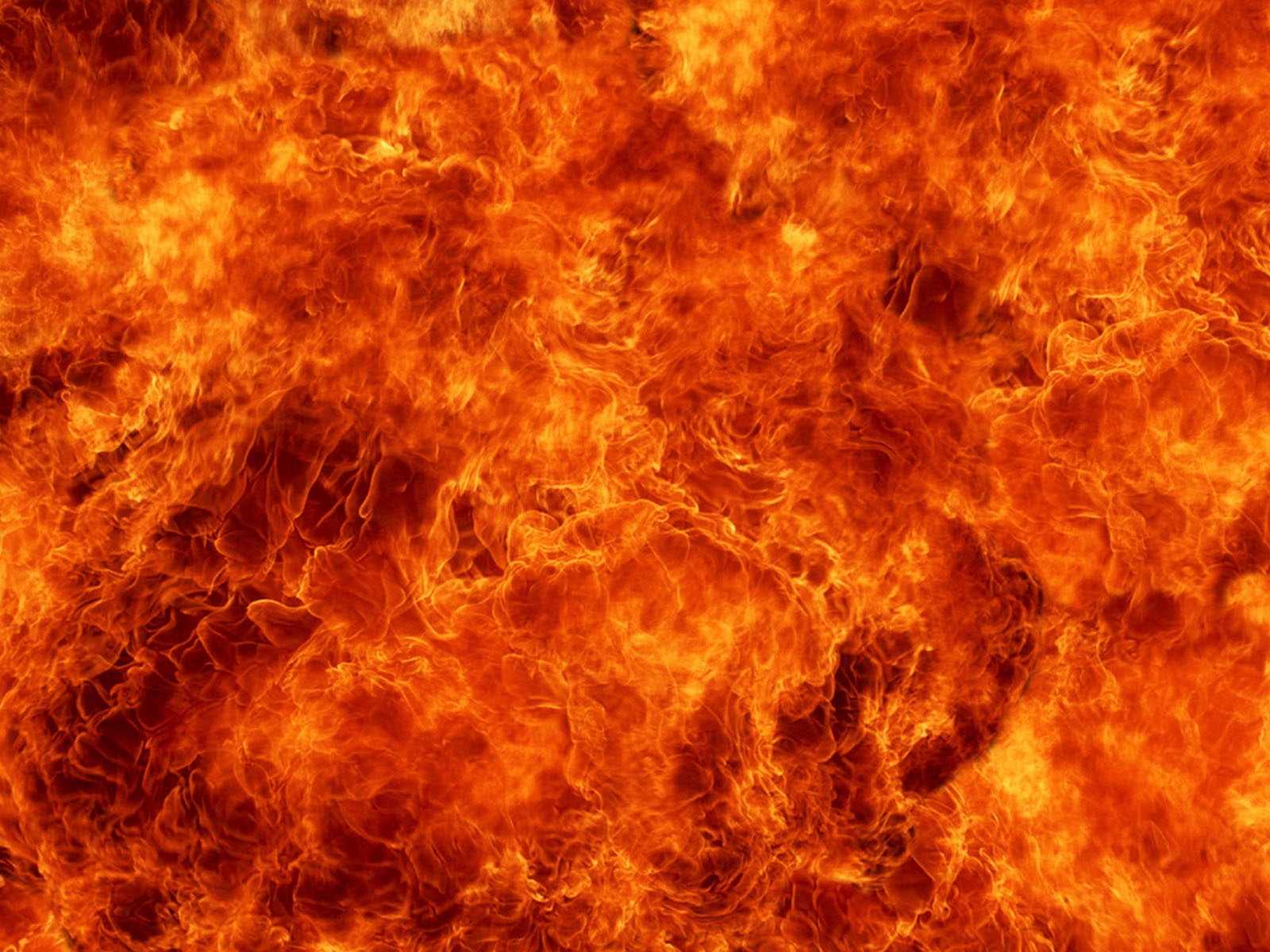 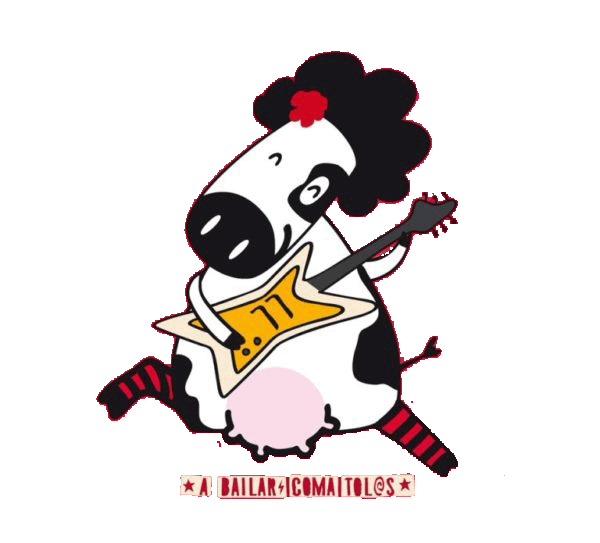 ENTROIDO 19
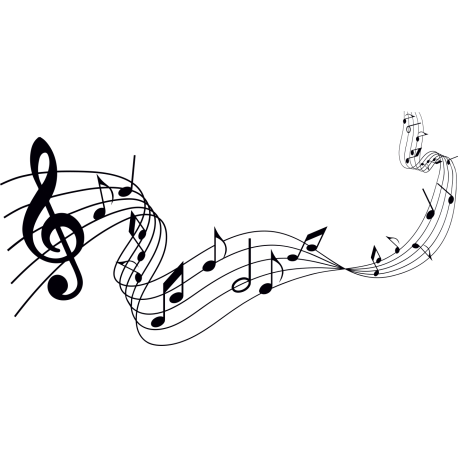 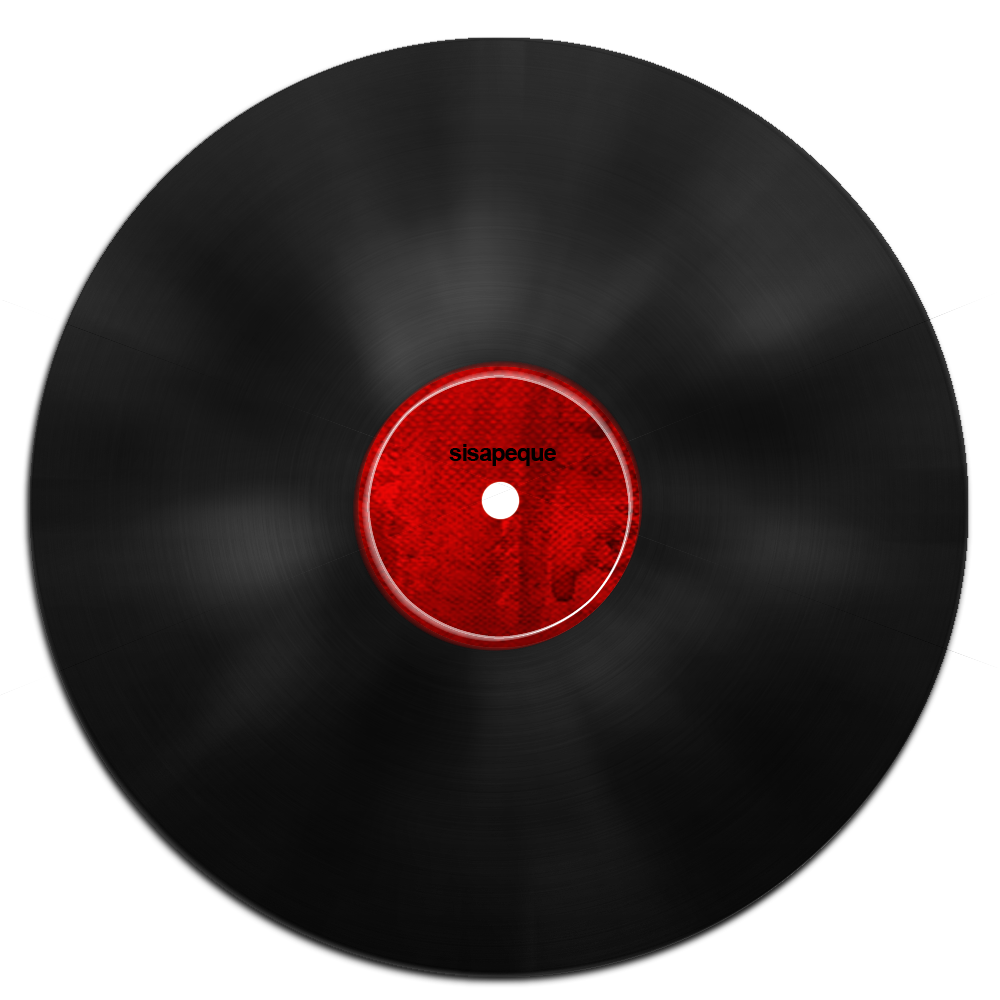 SONS DA  NOSA TERRA
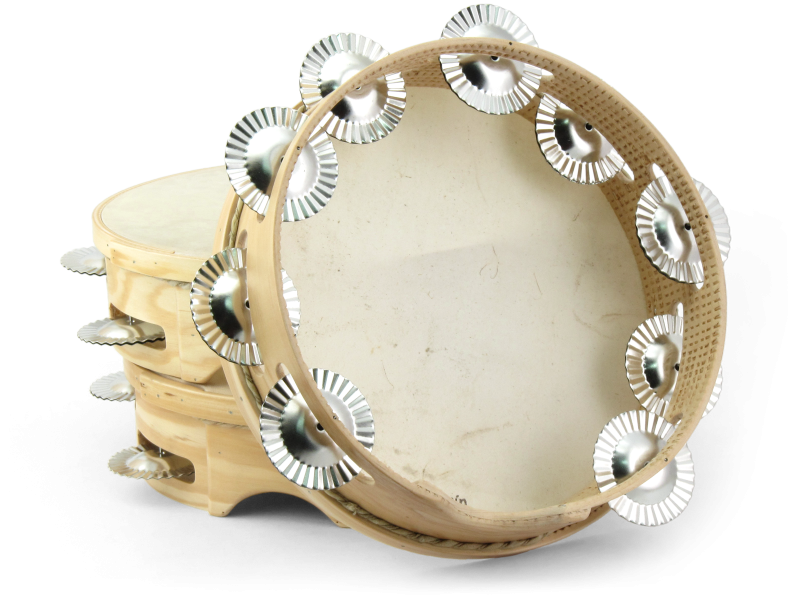 TITORIAL TRAXE ENTROIDO

4.- Cosido, grampado ou
pegado.
Elixir o sistema preferido.
Coser, grampar  ou pegar 
 o lateral aberto e os
Ombreiros.
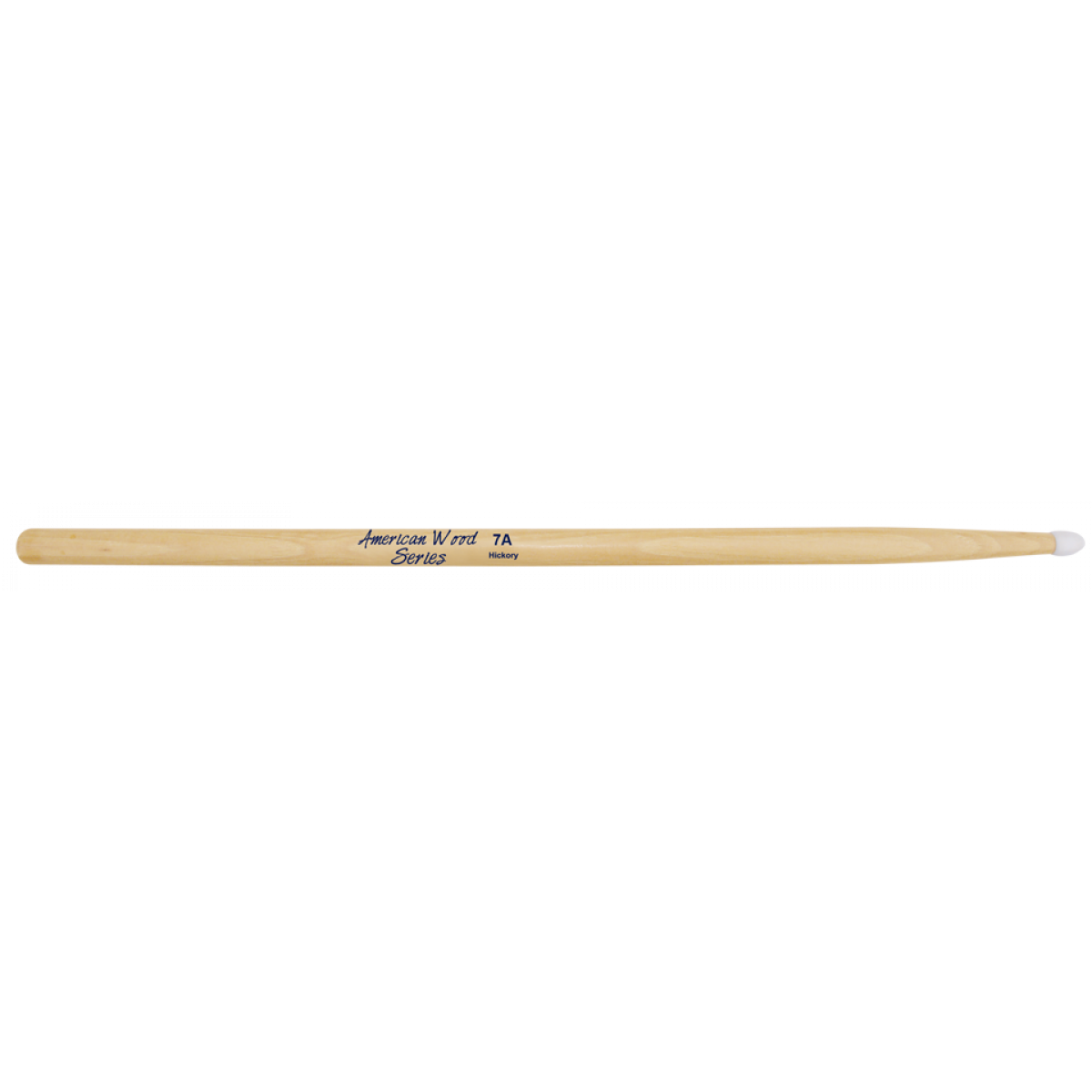 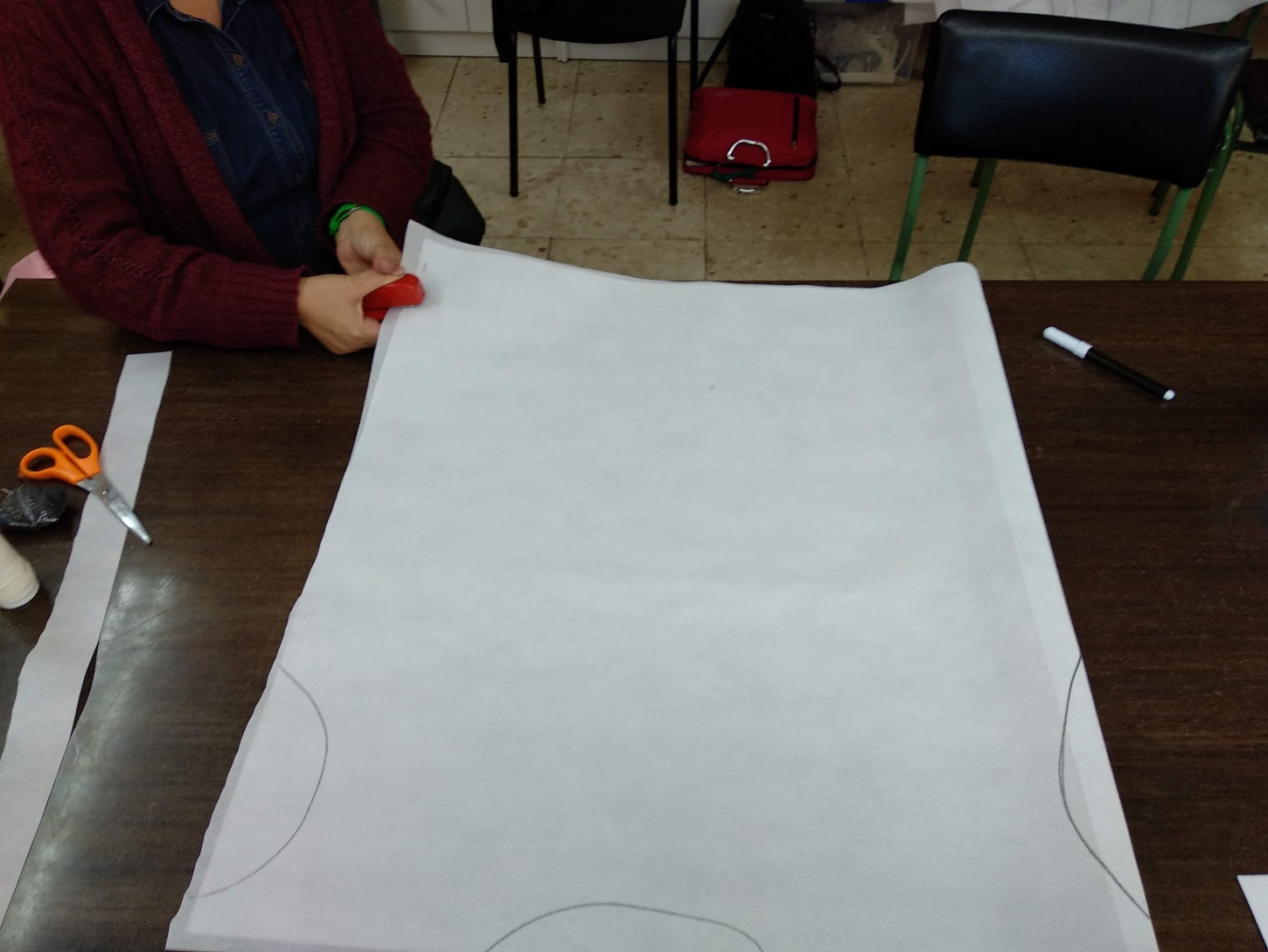 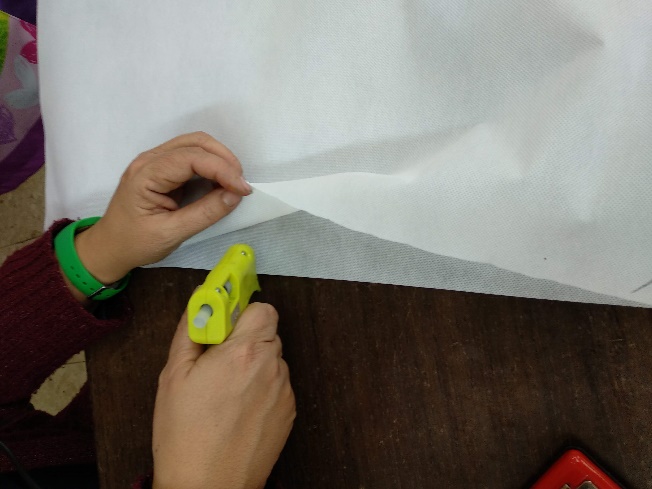 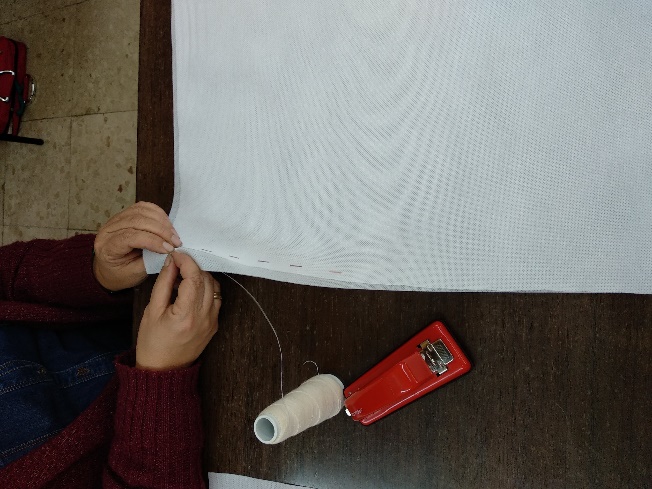 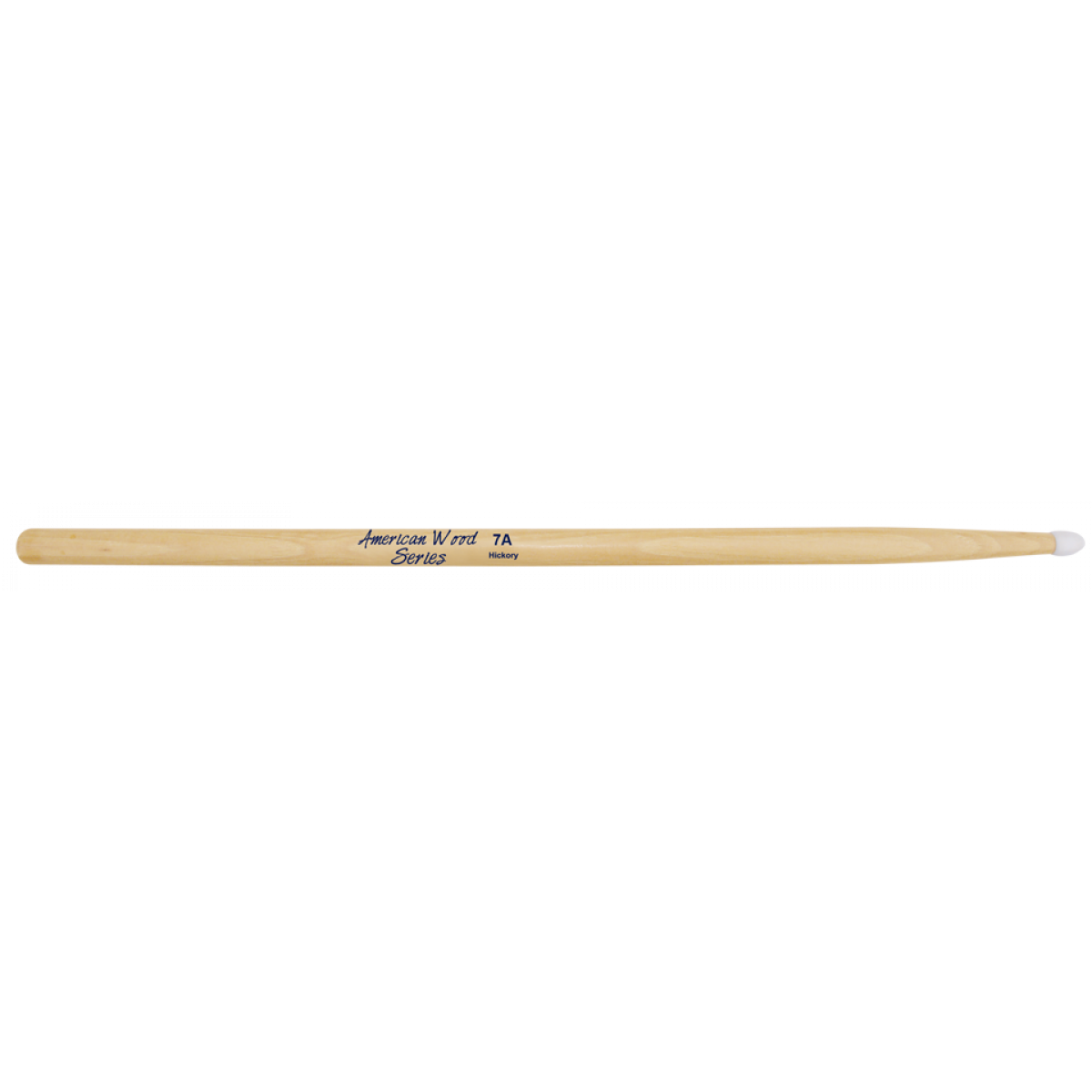 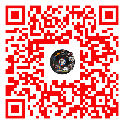 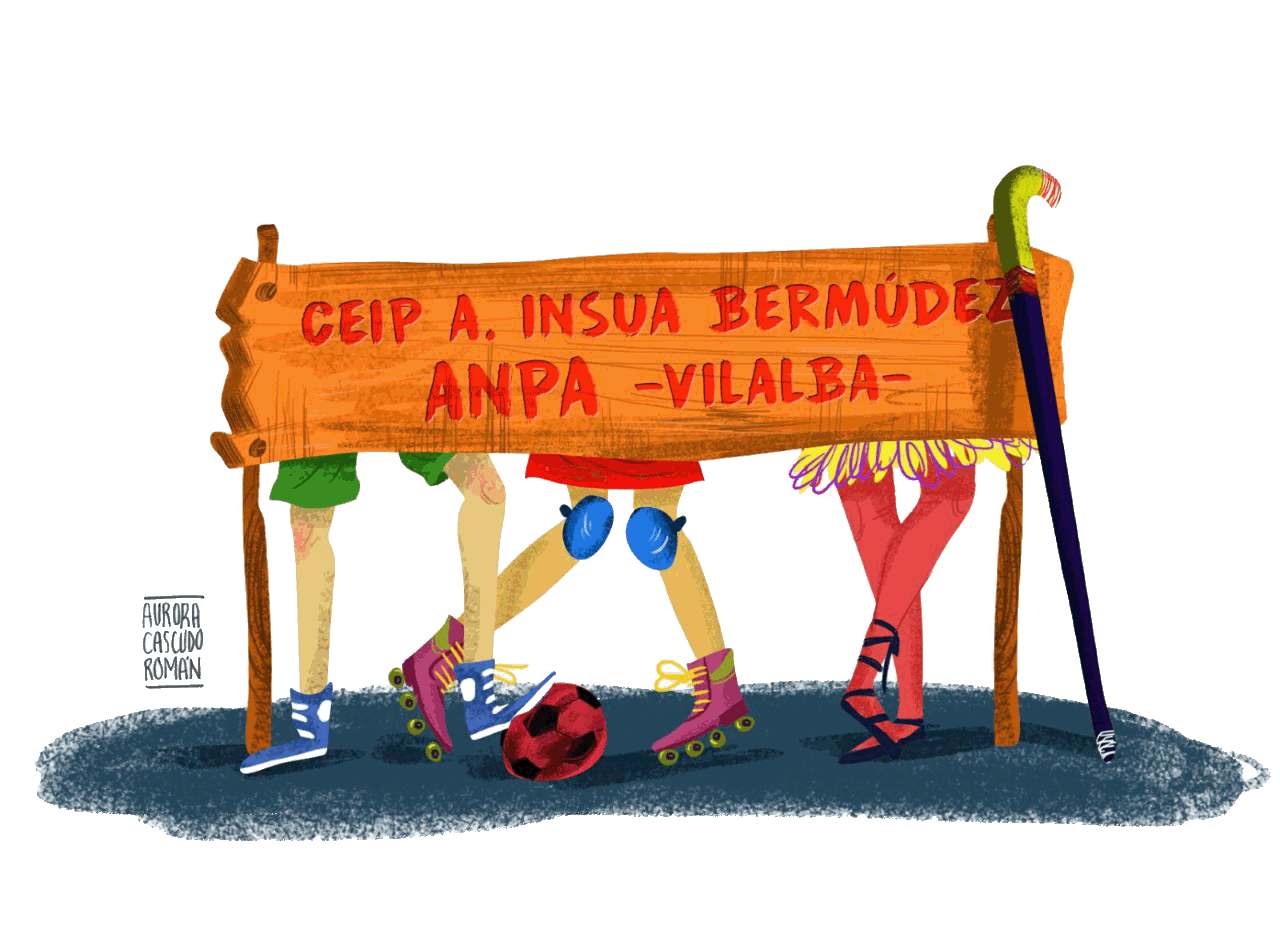 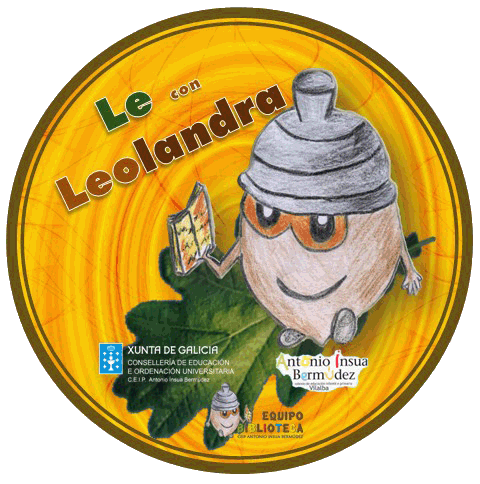 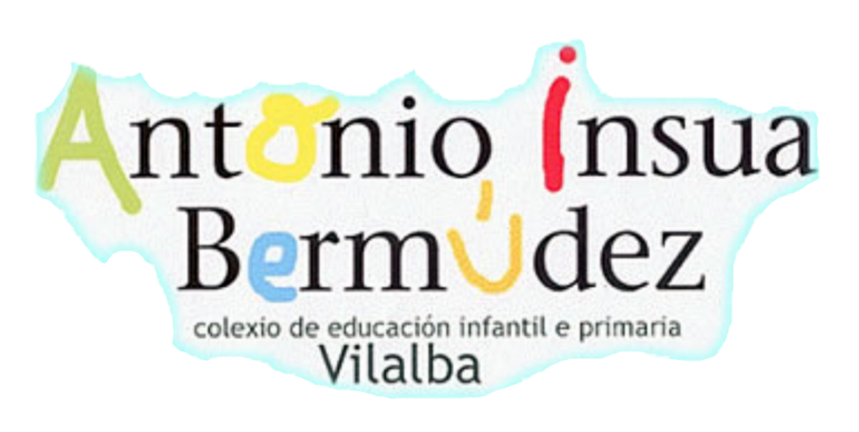 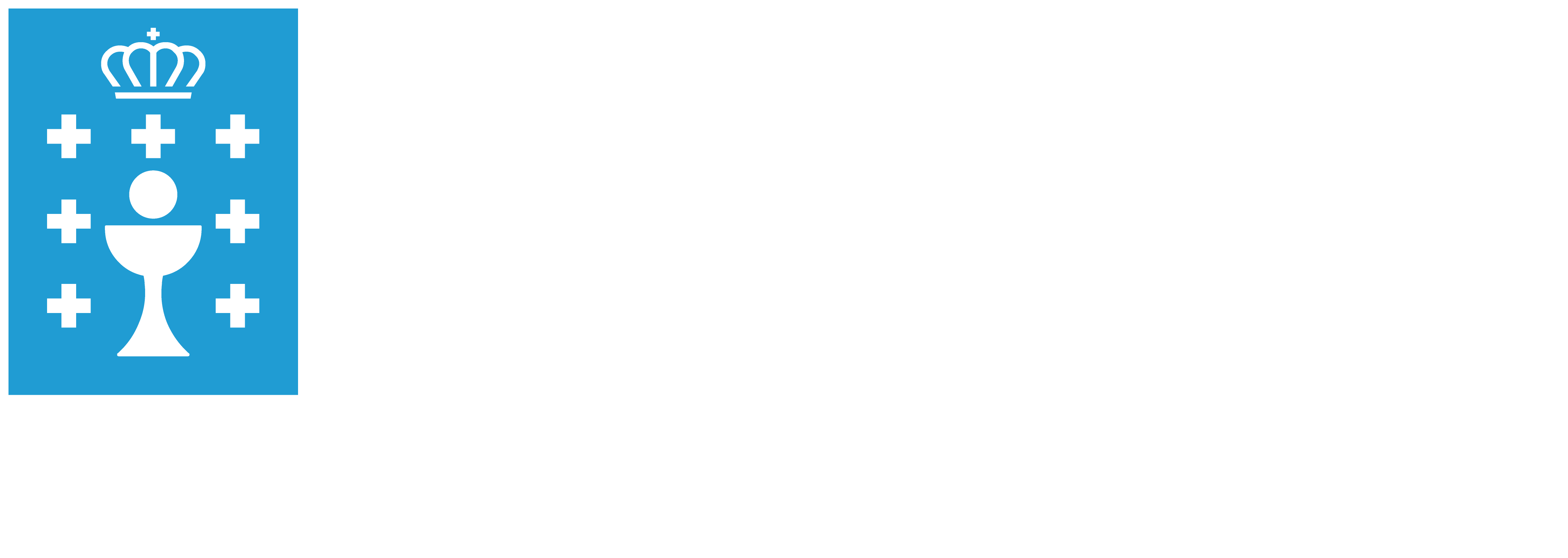 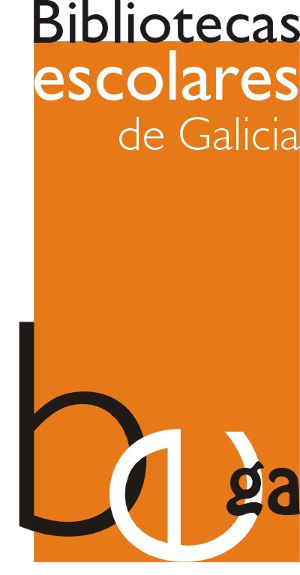 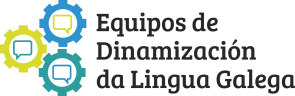 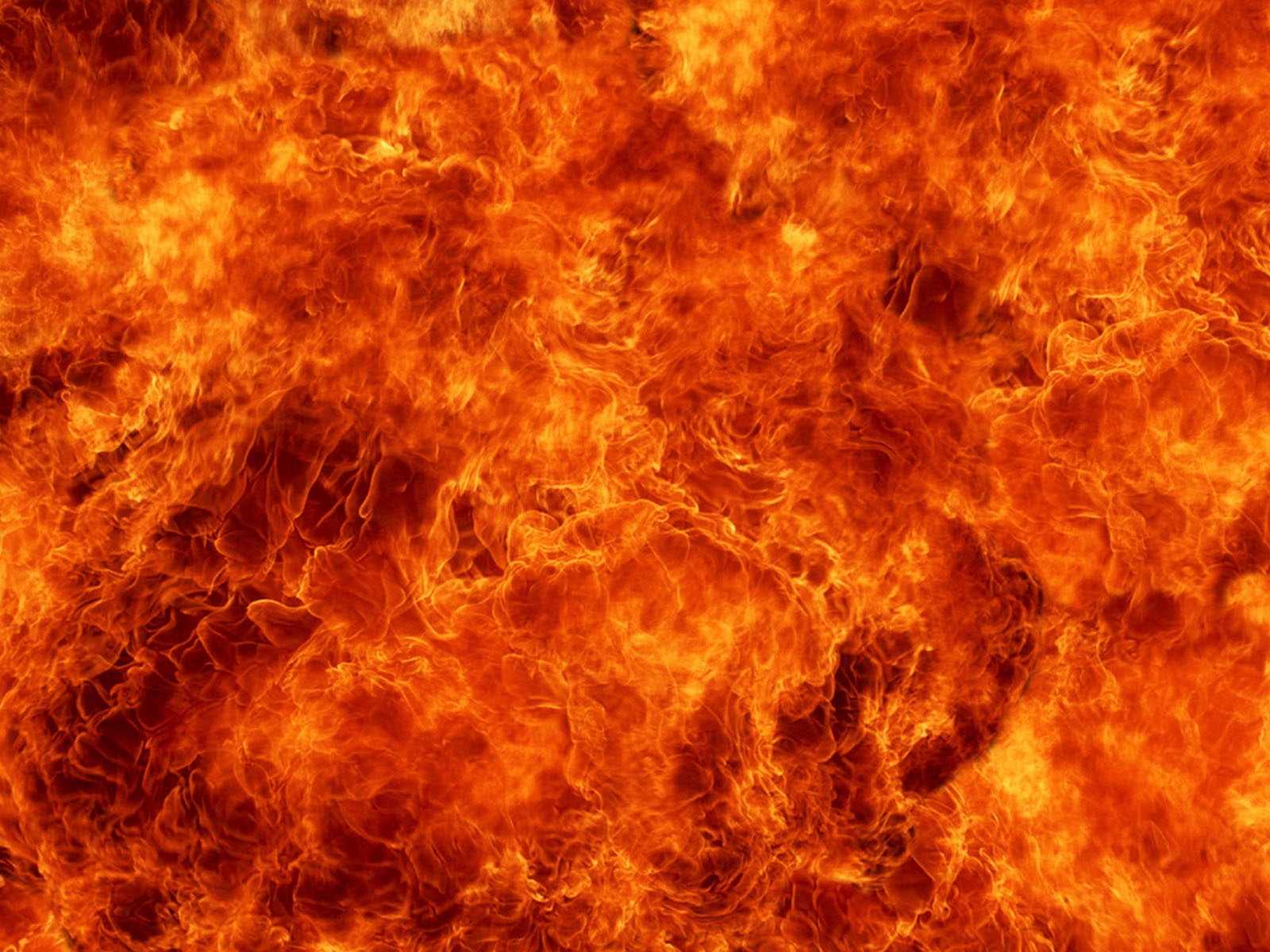 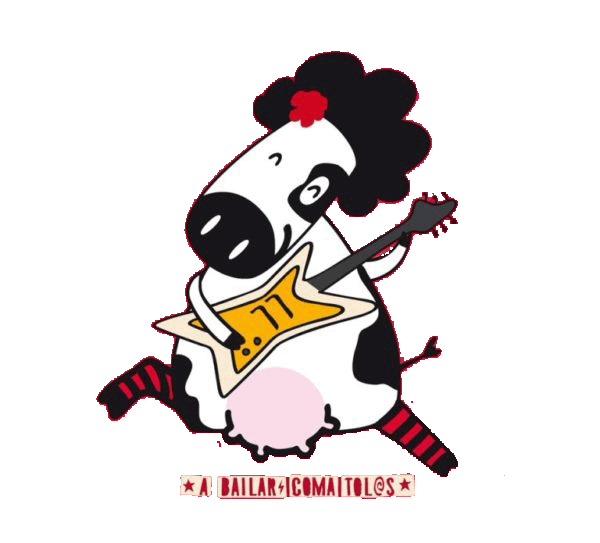 ENTROIDO 19
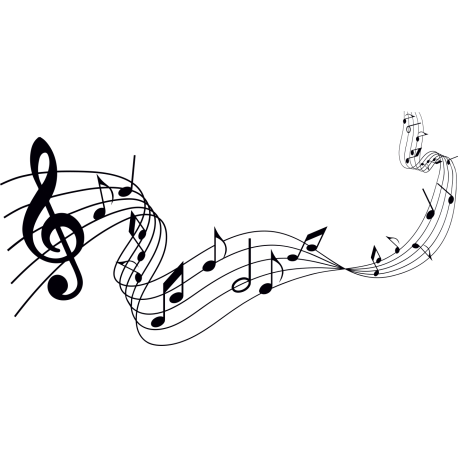 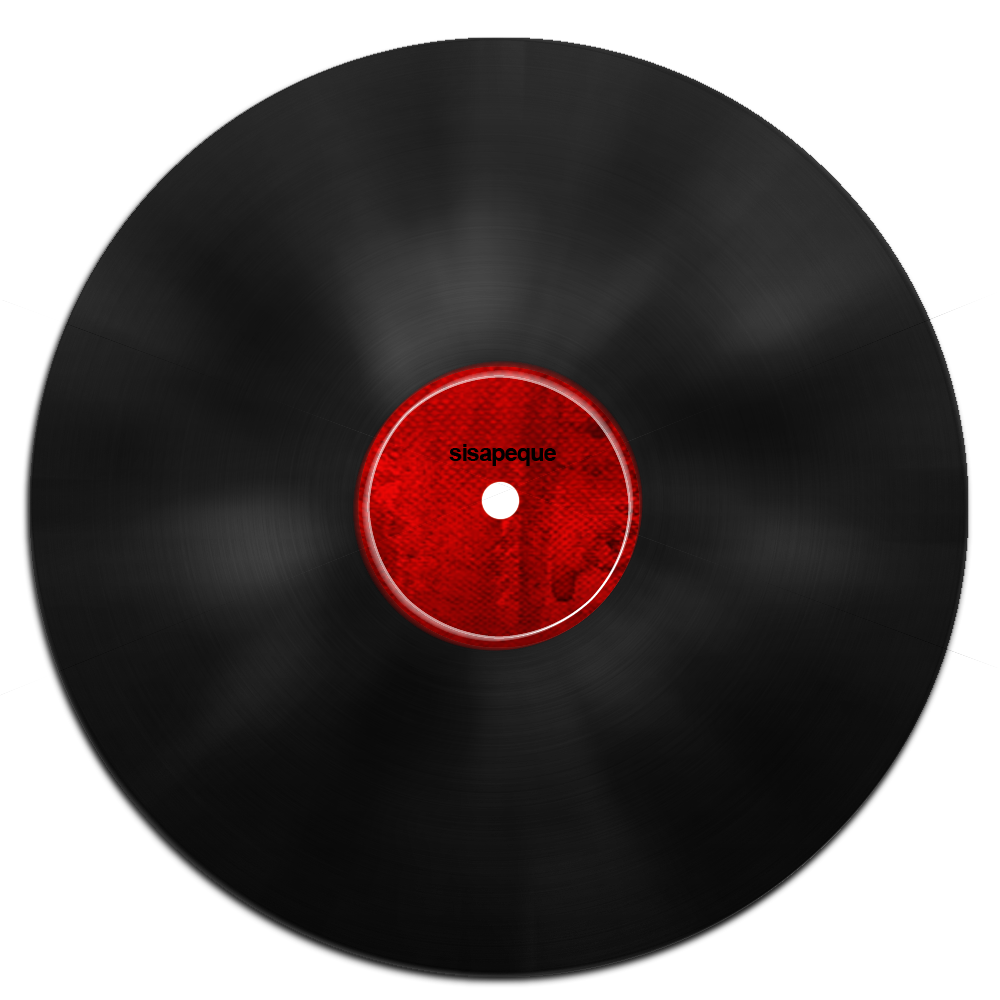 SONS DA  NOSA TERRA
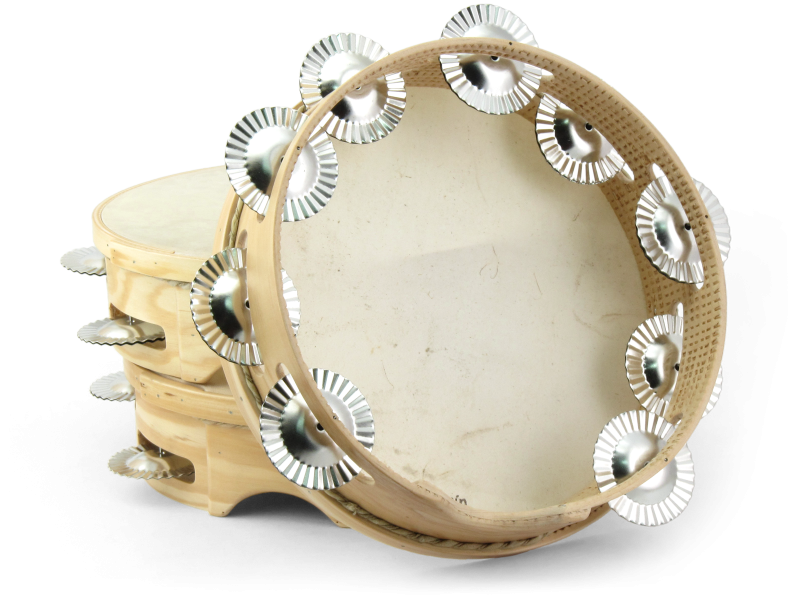 TITORIAL TRAXE ENTROIDO

5.- Debuxo Clave Sol e pentagrama.
Personalización 
…que voe a creatividade.
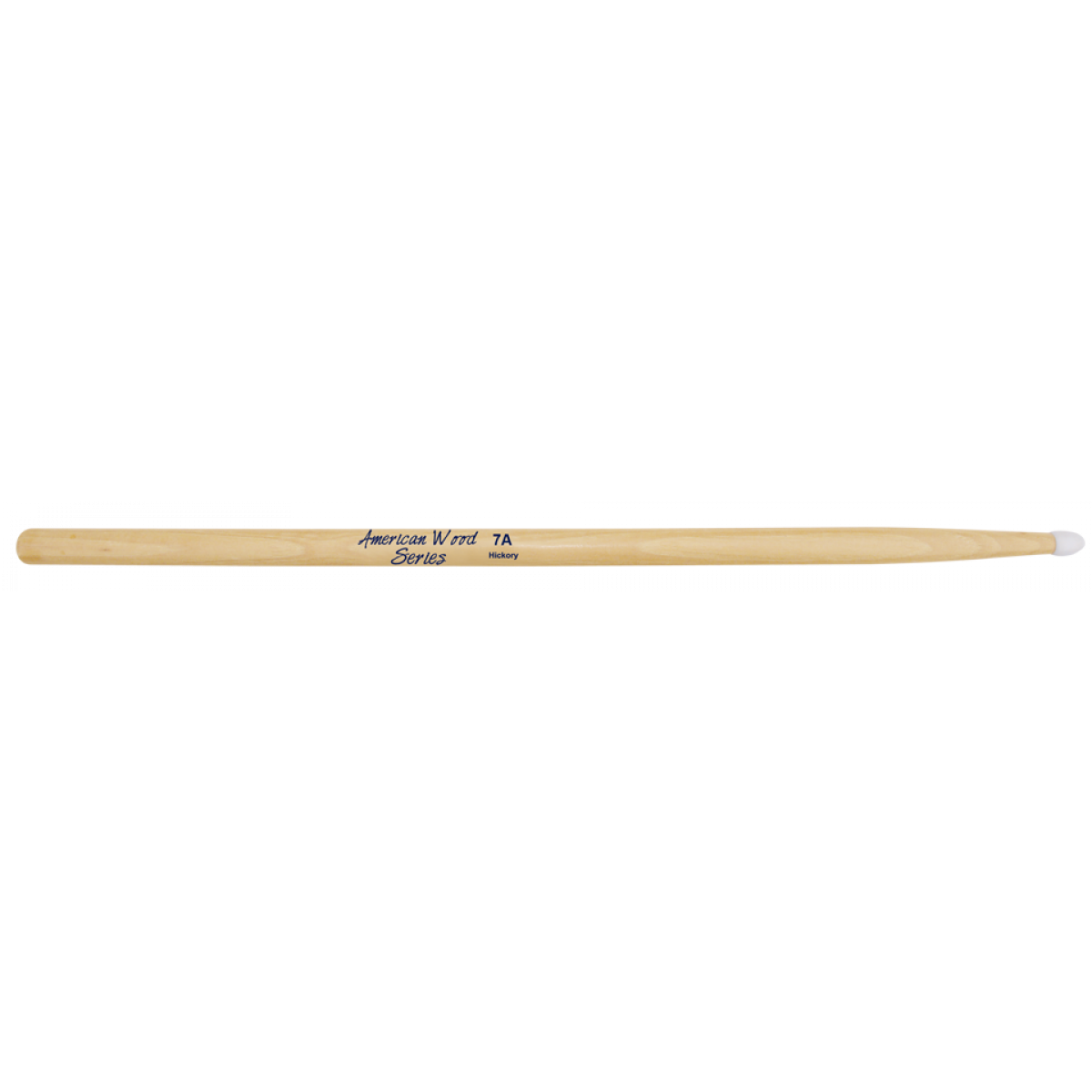 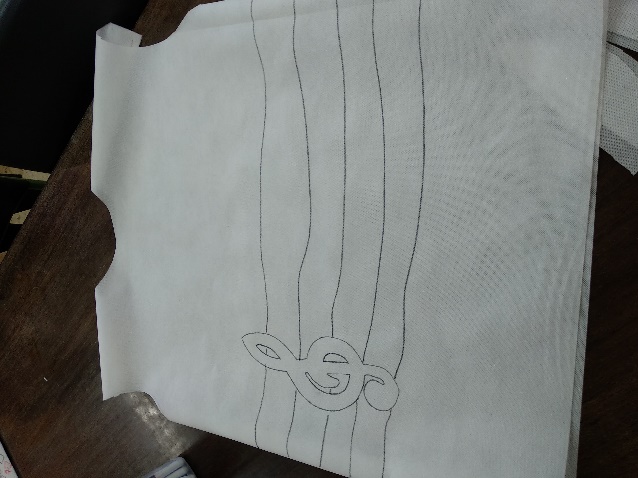 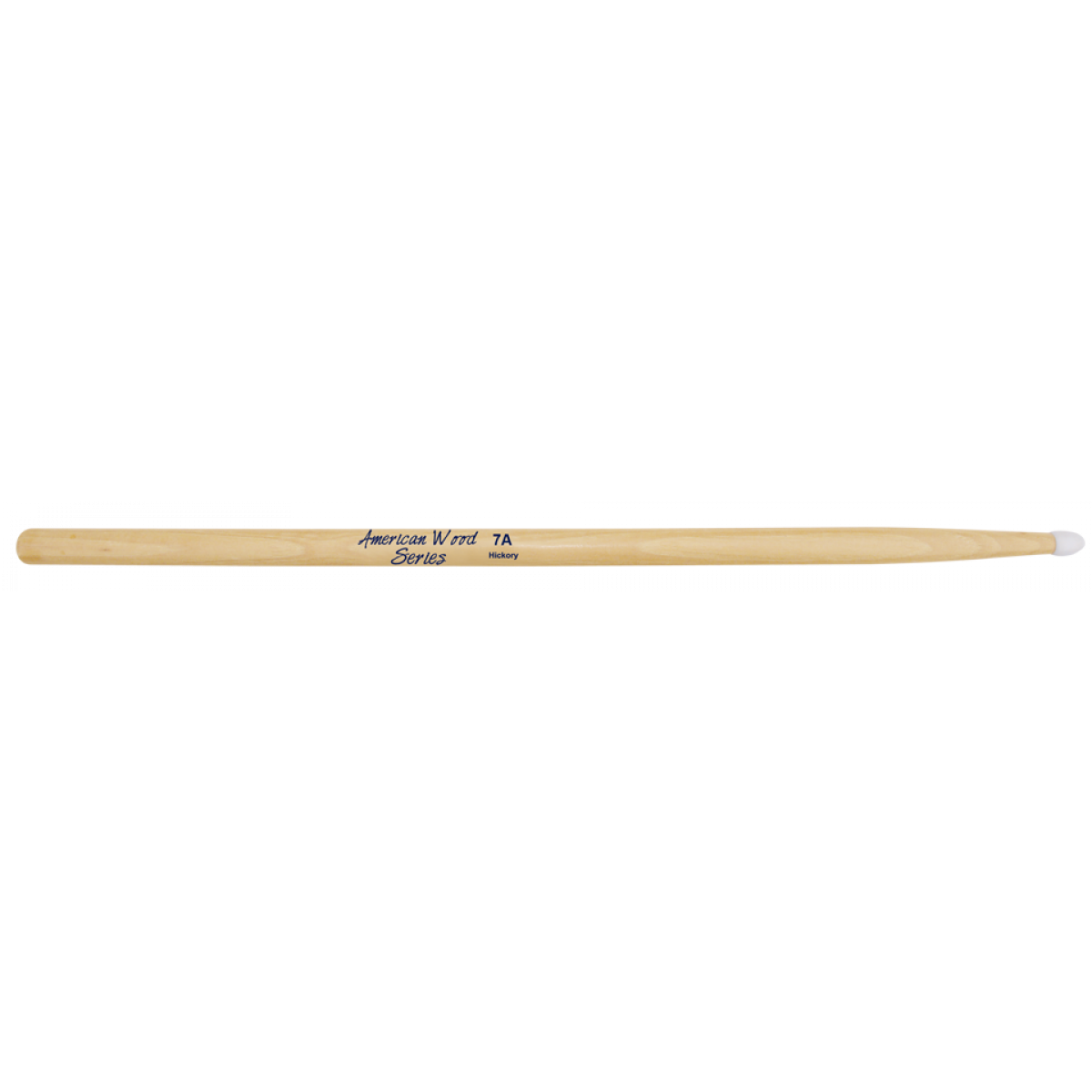 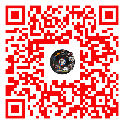 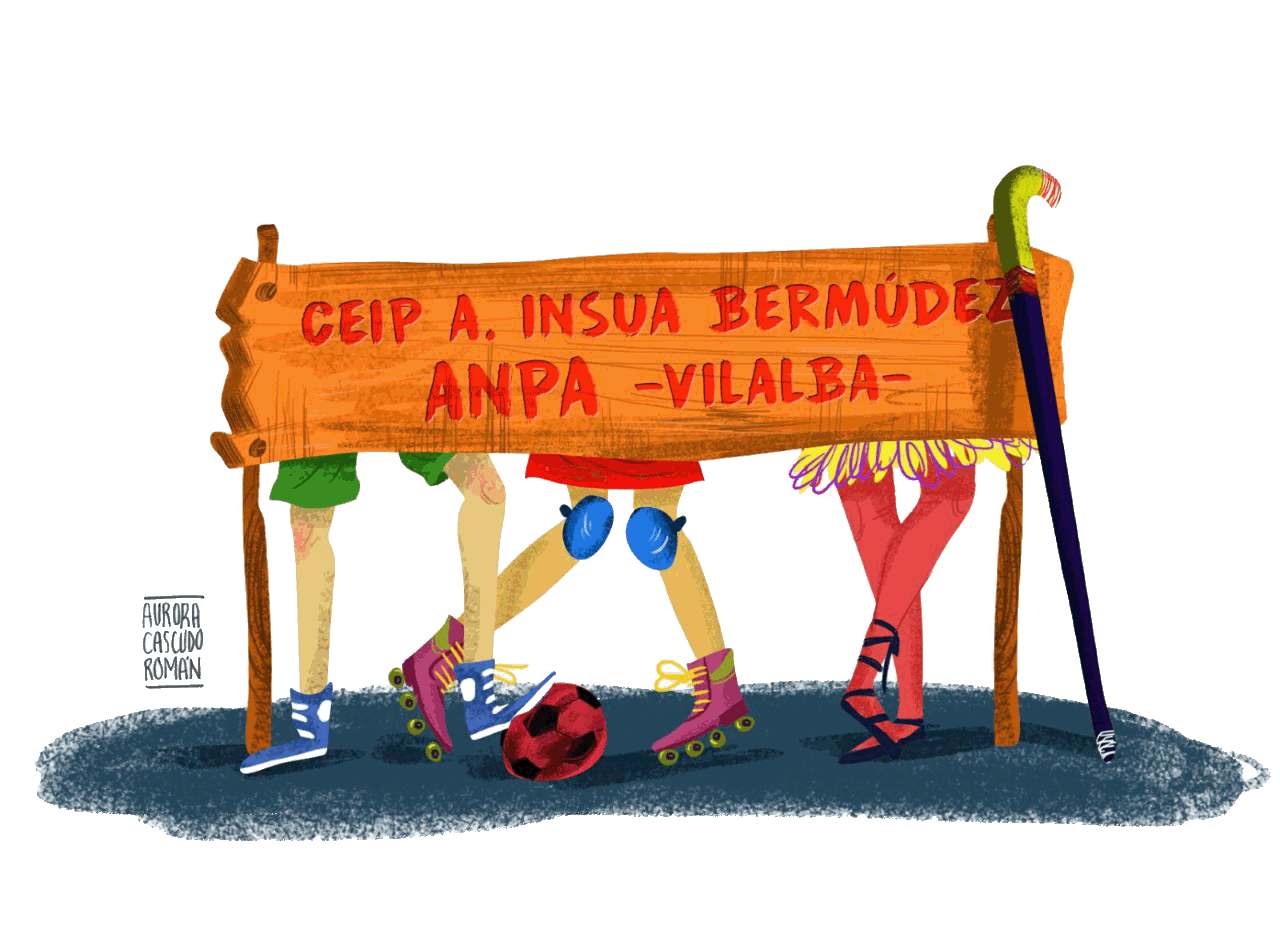 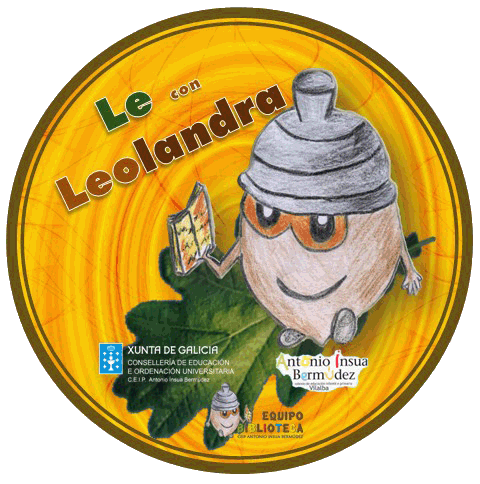 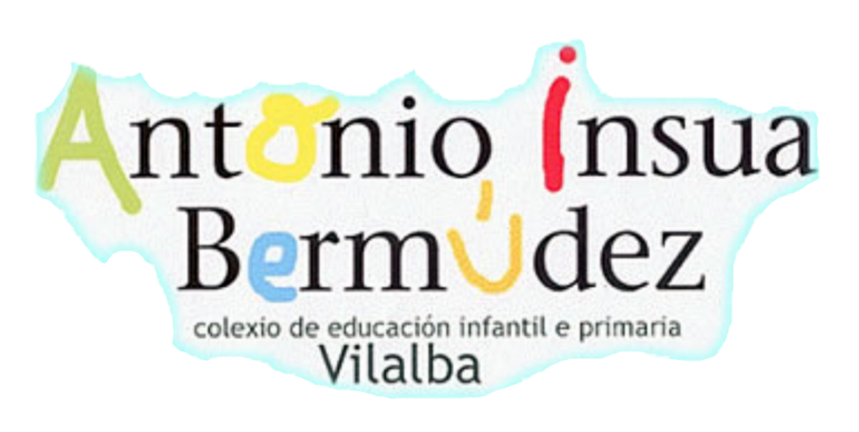 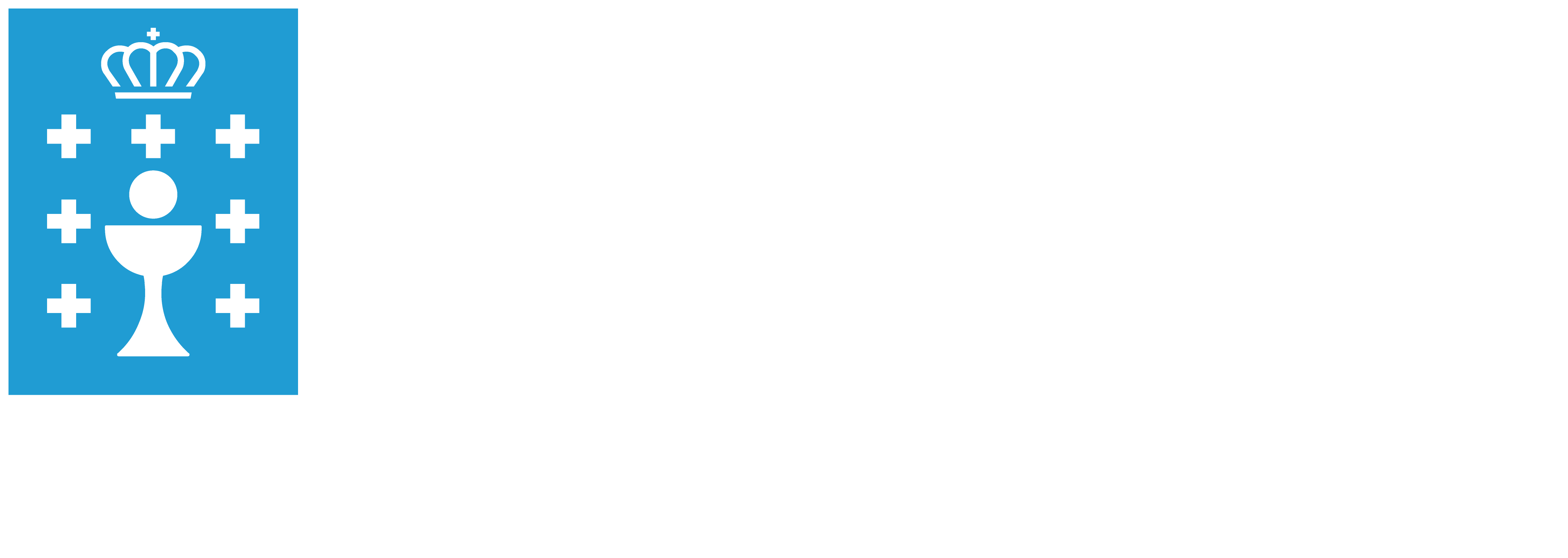 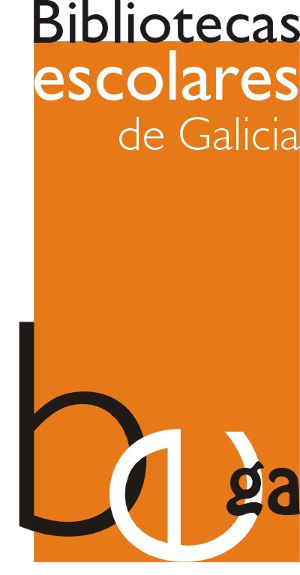 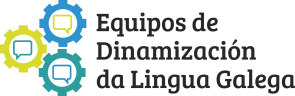